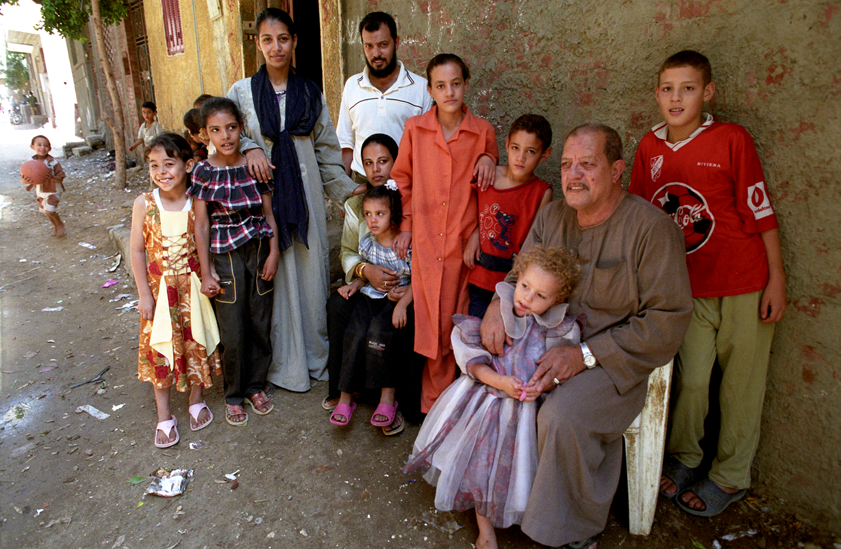 Diapositivas del curso
WHO/Heba Farid
Formación básica de QualityRights de la OMS: para todos los servicios y todas las personas
Los derechos humanos
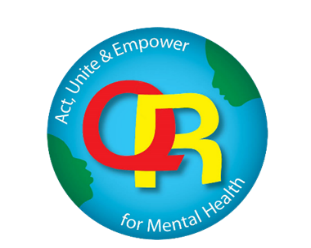 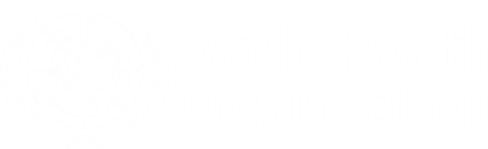 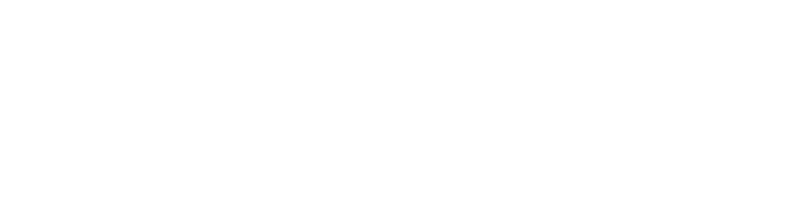 QualityRights
2022, ©Generalitat de Catalunya



Esta publicación es una traducción, de acuerdo con la licencia de Creative Commons CC BY-NC-SA 3.0  IGO, del texto original de la OMS escrito en inglés.

Esta traducción no es obra de la OMS, y por tanto no se hace responsable del contenido ni de la exactitud de la traducción. La edición original en inglés Human rights. WHO QualityRights Core training - for all services and all people. Course guide. Geneva: World Health Organization; 2019 es el texto auténtico y vinculante.

Edita: 
Pacto Nacional de Salud Mental. Generalitat de Catalunya.

Traducción: 
Servicio de Planificación Lingüística del Departament de Salut.

Primera edición: 
Octubre de 2022

La guía del curso está disponible aquí: https://supportgirona.cat/es/quality-rights

Foto portada: WHO/Heba Farid
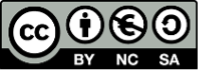 2
OMS QualityRights: objetivos y propósitos
OBJETIVOS: mejorar la calidad de la atención y del apoyo que se prestan en los servicios sociales y de salud mental, y de promover los derechos humanos de las personas con discapacidad psicosocial, intelectual o cognitiva
Crear capacidad para combatir la estigmatización y la discriminación, y para promover los derechos humanos y la recuperación. 
Mejorar la calidad de la atención y de las condiciones de los derechos humanos en los servicios sociales y de salud mental.
Crear unos servicios basados en la comunidad y orientados a la recuperación que respeten y promuevan los derechos humanos.
Apoyar el desarrollo de un movimiento de la sociedad civil para promover e influir en la formulación de políticas. 
Reformar políticas y leyes nacionales en consonancia con la Convención sobre los derechos de las personas con discapacidad y otros estándares internacionales en materia de derechos humanos.
3
[Speaker Notes: WHO QualityRights is WHOs global initiative to improve access to good quality mental health and social services and to promote the human rights of people with mental health conditions or psychosocial, intellectual or cognitive disabilities.  
The initiative has 5 key objectives:
The first is to build capacity to understand and promote the rights of people with psychosocial, intellectual and cognitive disabilities  (among people with disabilities, families, practitioners, NGOs etc). It's only through building knowledge and skills on human rights that we are going to be able to change attitudes and practices in a sustainable way.
People need to understand what their rights are so that they can claim them. 
Family members and carers also need to understand these rights so that they too can respect them and also support their relatives in accessing rights.  
Health workers, social workers and professionals need to be aware of the rights of people with psychosocial, intellectual  and cognitive disabilities in order to change their attitudes and practices
QualityRights also work with countries to improve the quality and human rights conditions in mental health and related services.  
QualityRights supports countries to assess  their mental health and social care services to determine the extent to which these uphold the rights of service users.  
QualityRights also supports countries to put in place plans to help transform services so that they promote human rights and recovery.
Another area is around creating  community based services and supports that respect and promote human rights.  
To end institutionalisation and promote community inclusion it is essential that countries put in place a full range of services that meet people’s needs and requirements.  However many of the services being provided in countries are outdated and fail to meet people’s requirements.  
QualityRights is providing guidance to countries on community based services and supports that are people centred, operate without coercion, respond to people’s needs and support recovery.
A 4th important area of work is to support the development of civil society movements in countries to conduct advocacy and influence policy making.  
This is about supporting people with psychosocial, intellectual and cognitive disabilities and their organizations to have a central role and strong voice in all decision making processes affecting them.
And finally QualityRights works with countries to reform policy and law in line with international human rights standards. 
This provides an important mechanism in countries to stop violations, promote access to community mental health services, housing, education and employment and the full range of rights that people are entitled to.
All of these actions are informed by the international human rights framework and in particular the UN Convention on the Rights of Persons with Disabilities. 
In addition, QualityRights uses a participatory approach involving all stakeholders in order to meet each of its objectives.]
Nota preliminar sobre el lenguaje - 1
Cada persona puede utilizar términos diferentes en contextos distintos.
El término discapacidad psicosocial se ha adoptado para incluir a las personas que han recibido un diagnóstico relacionado con la salud mental o que se identifican con este término.
Los términos discapacidad cognitiva y discapacidad intelectual han sido concebidos para referirse a las personas que han recibido un diagnóstico relacionado específicamente con su función cognitiva o intelectual, como por ejemplo, la demencia y el autismo.
El uso del término discapacidad es importante en este contexto porque pone de manifiesto los significativos obstáculos que dificultan la participación plena y efectiva en la sociedad de las personas con discapacidad —real o percibida— y el hecho de que estas están amparadas por la CDPD. 
El uso del término discapacidad en este contexto no implica que las personas tengan ninguna deficiencia ni trastorno.
4
[Speaker Notes: Preliminary note on language

We acknowledge that language and terminology reflects the evolving conceptualization of disability and that different terms will be used by different people across different contexts over time. 
People must be able to decide on the vocabulary, idioms and descriptions of their experience, situation or distress. 
For example, in relation to the field of mental health, some people use terms such as “people with a psychiatric diagnosis”, “people with mental disorders” or “mental illnesses”, “people with mental health conditions”, “consumers”, “service users” or “psychiatric survivors”. 
Others find some or all these terms stigmatizing or use different expressions to refer to their emotions, experiences or distress. 
Similarly, intellectual disability is referred to using different terms in different contexts including, for example, “learning disabilities” or “disorders of intellectual development” or “learning difficulties”.

The term “psychosocial disability” has been adopted to include people who have received a mental health-related diagnosis or who self-identify with this term. 

The terms “cognitive disability” and “intellectual disability” are designed to cover people who have received a diagnosis specifically related to their cognitive or intellectual function including, but not limited to, dementia and autism.

The use of the term “disability” is important in this context because it highlights the significant barriers that hinder the full and effective participation in society of people with actual or perceived impairments and the fact that they are protected under the CRPD. 
The use of the term “disability” in this context does not imply that people have an impairment or a disorder.]
Nota preliminar sobre el lenguaje - 2
Utilizamos los términos “personas usuarias” o “personas que han sido usuarias” de los servicios sociales o de salud mental para referirnos a las personas que no consideran necesariamente que tengan una discapacidad, pero que tienen diversas experiencias aplicables a esta formación
El término servicios sociales y de salud mental  hace referencia a un amplio abanico de servicios que actualmente se ofrecen en diferentes países en los sectores público, privado y no gubernamental. 
La terminología adoptada en este documento se ha seleccionado por motivos de inclusión. 
Es una opción individual identificarse con unas expresiones o conceptos determinados, pero los derechos humanos siguen siendo aplicables a todo el mundo, en todas partes. 
Nunca debemos dejar que un diagnóstico o una discapacidad definan a una persona. 
Todos somos individuos, con un contexto social, personalidad, autonomía, sueños, objetivos, aspiraciones y relaciones con los otros que son únicos.
5
[Speaker Notes: We use the terms “people who are using” or “who have previously used” mental health and related services to refer to people who do not necessarily identify as having a disability but who have a variety of experiences applicable to this training.

In addition, the use of the term “mental health and social services” in these modules refers to a wide range of services currently being provided by countries including, for example, community mental health centres, primary care clinics, outpatient services, psychiatric hospitals, psychiatric wards in general hospitals, rehabilitation centres, traditional healers, day care centres, homes for older people, and other “group” homes, as well as home-based services and services and supports offering alternatives to traditional mental health or social services, provided by a wide range of health and social care providers within public, private and nongovernmental sectors.

The terminology adopted in this document has been selected for the sake of inclusiveness. 
It is an individual choice to self-identify with certain expressions or concepts, but human rights still apply to everyone, everywhere. 
Above all, a diagnosis or disability should never define a person. 
We are all individuals, with a unique social context, personality, autonomy, dreams, goals and aspirations and relationships with others.]
Objetivos de aprendizaje de éste módulo
Cuando se finalice la formación, los participantes deben poder:
entender qué son los derechos humanos, y también cómo se relacionan los diferentes derechos;
entender los orígenes y el contenido de la Declaración universal de los derechos humanos y cómo los derechos que contiene son aún relevantes hoy en día;
reconocer las violaciones de derechos humanos en situaciones específicas;
entender qué hace que los grupos de personas estén sometidos a mayor riesgo de violación de sus derechos humanos; 
identificar quién defiende los derechos humanos;
identificar maneras específicas en que los profesionales de salud mental y otros profesionales, las personas con discapacidad psicosocial, intelectual o cognitiva, las familias, los cuidadores y otros pueden ser agentes de cambio y defensores de los derechos humanos.
6
[Speaker Notes: Learning objectives 
 
At the end of the training, participants will be able to:
understand what human rights are, as well as the links between the different rights;
understand the origins and content of the Universal Declaration of Human Rights and how the rights it contains are still relevant today;
recognize human rights violations in specific situations;
understand what makes groups of people at higher risk of human rights violations; 
identify who defends human rights;
identify specific ways in which mental health workers and other professionals, people with psychosocial disabilities or intellectual or cognitive disabilities, families, care partners and other supporters can be agents of change and defenders of human rights.]
Temas tratados en éste módulo
Tema 1: Los derechos humanos y tener una buena vida
Tema 2: ¿Qué son los derechos humanos? 
Tema 3: La relación entre los diferentes derechos 
Tema 4: Ejemplos de vulneración de los derechos humanos
Tema 5: Grupos o segmentos de población en situación de riesgo de vulneración de los derechos humanos
Tema 6: Consecuencias de la vulneración de los derechos humanos 
Tema 7: Respetar, proteger y ejercer los derechos humanos 
Tema 8: Empoderar a las personas para defender los derechos humanos 
Tema 9: La defensa de los derechos humanos
7
[Speaker Notes: Nine related topics are dealt with in this module. They are:
Topic 1:  Human rights and living a good life (30 minutes)
Topic 2:  What are human rights? (1 hour and 5 minutes)
Topic 3:  The relationship between different rights (20 minutes)
Topic 4:  Examples of human rights violations (1 hour and 20 minutes)
Topic 5:  Groups/segments of the population at risk of human rights violations (35 minutes)
Topic 6:  Consequences of human rights violations (1 hour and 40 minutes)
Topic 7:  Respecting, protecting and fulfilling human rights (35 minutes) 
Topic 8:  Empowering people to defend human rights (45 minutes) 
Topic 9:  Human rights advocacy (30 minutes)

For the full list of references included in the notes pages of these slides please refer to the corresponding Module.]
Tema 1. Los derechos humanos y tener una buena vida
8
Tema 1. Los derechos humanos y tener una buena vida
¿Qué entendéis por el término derechos humanos?
9
[Speaker Notes: Time for this topic
Approximately 30 minutes.

Start by asking participants the following question (5 min.):
What do you understand by the term “human rights”?
Give participants a few moments to reflect and list their answers on the flipchart.
After listening to participants, the facilitator can draw on the responses from within the group to show how people have an intuitive understanding of the concept of human rights.]
Ejercicio 1.1: Todos nacemos libres e iguales -1
¿Estáis de acuerdo con la afirmación siguiente? ¿O en desacuerdo? 
 «Todos nacemos libres e iguales»
10
[Speaker Notes: Exercise 1.1: We are all born free and equal (10 min.) 
For this exercise, ask the participants to gather in the centre of the room. Explain that you will read out a statement and ask people to move to the right of the room if they agree with the statement or to the left if they disagree.
If participants have mobility issues, you can simply ask the whole group to raise their hands if they agree or disagree with the following statement. 
 
This statement has been deliberately formulated to be open to interpretation. It is important to remind the group that at this point there is no correct answer. 

Do you agree or disagree with the following statement?
 “We are all born free and equal”
Ask participants their opinions on why they have chosen to agree or disagree with the above statement. Write down ideas on the flipchart. Encourage participants to discuss their ideas directly with each other.
Some possible opinions: 
Yes, we are all born free and equal. It is society that may deny us this right.
No, a person born into slavery or poverty will never be free.
Characteristics such as race, colour, sex, sexual orientation, language, religion, political or other opinion, national or social origin, property, birth or other status can contribute to many people not being treated equally.
No, many people lack freedom when they are born. 
 
End this exercise by outlining the following for participants:
The statement “we are all born free and equal” is deliberately ambiguous.
On the one hand, by virtue of our humanity, we are all born free and equal.
On the other hand, in many cases government or society may deny many people their right to freedom and equality.
Human rights are about making sure that the freedom and equality of all people are respected]
Ejercicio 1.1: Todos nacemos libres e iguales - 2
La afirmación «todos nacemos libres e iguales» es deliberadamente ambigua.
Por un lado, en virtud de nuestra humanidad, todos nacemos libres e iguales.
Por otro, en muchos casos el gobierno o la sociedad pueden negar a muchas personas el derecho a la libertad y a la igualdad.
Los derechos humanos intentan asegurar que se respeten la libertad y la igualdad de todas las personas.
11
Ejercicio 1.2: Tener una buena vida
Considerad:
¿Qué es lo más importante para vosotros en la vida?
¿Qué es necesario para tener una buena vida?
12
[Speaker Notes: Exercise 1.2: Living a good life (15 min.)
The purpose of this exercise is to allow participants to explore what is fundamentally important for them to live a good, decent life. It is likely that the ideas expressed by the group will be similar to those contained in the Universal Declaration of Human Rights (UDHR). This will allow the group to see how human rights are relevant and important to all people. 
Start by asking these two questions:
What is most important to you in life? 
What is required to live a good life?
Enable participants to discuss as a group and list ideas on the flipchart. You can write “good life” in the middle of the flipchart and then add people’s ideas around this. Encourage participants to give their own personal examples (e.g. some may say travelling, others having a family, socializing with friends, or financial security). 
Highlight that many people around the world would probably reach similar conclusions on what is required to live a good life. Keep this list as it will be used again later in this training.
End this exercise by highlighting that we need some essential elements in order to live a good life. In fact, many of the elements identified in this exercise are rights within the Universal Declaration of Human Rights that we shall explore under the next topic.]
Tema 2. ¿Qué son los derechos humanos?
13
[Speaker Notes: Time for this topic
Approximately 1 hour and 5 minutes.]
Presentación: ¿Qué son los derechos humanos?
«Los derechos humanos son los no se deben sustraer a nadie» 
Esta es una cita de René Cassin, uno de los redactores de la Declaración universal de los derechos humanos (DUDH).

Los derechos humanos no son un regalo ni un privilegio. Los otros no nos los otorgan.
Son derechos básicos que tenemos simplemente porque somos humanos. Son fundamentales para tener una buena vida y para prosperar.
14
[Speaker Notes: Presentation: What are human rights? (35 min.) 
“Human rights are what no one can take away from you”
This is a quote by Rene Cassin, one of the drafters of the Universal Declaration of Human Rights (UDHR).
Human rights are not a gift or a privilege. They are not bestowed on us by others.
They are basic rights that we have simply because we are human. They are fundamental for living a good life and for flourishing.
At this point, provide participants with a copy of the UDHR (with the associated simplified version by Amnesty International in Annex 2). 
Different language versions of the UDHR can be found here: https://udhr.audio/ 
The UDHR in sign language can be found here: 
http://www.ohchr.org/EN/UDHR/Pages/UDHRinsignlanguages.aspx (accessed 23 November 2018).
The UDHR will be used throughout this module as it provides a general introduction to human rights. The intention is not to provide in-depth knowledge and training on the international human rights framework, which would require extensive additional information. The purpose of using the UDHR in this module is to introduce participants to human rights issues and concepts in a way that is easy to understand. In subsequent modules, the Convention on the Rights of Person with Disabilities (CRPD) will be extensively examined.
Give participants a few minutes to read through the UDHR.]
¿Alguien sabe dónde se podría haber hecho esta fotografía?
Fuente: Lesson 1 Everyone Everywhere – Understanding human rights. (Presentación Power Point) Amnesty International UK.
15
[Speaker Notes: Show the following photograph:
 
Photograph from concentration camp (2) {NOTE:
 Photo reference: Lesson 1 Everyone Everywhere – Understanding human rights. (Presentation Power Point) Amnesty International UK. URL:
 http://www.amnesty.org.uk/resources/lesson-understanding-human-rights  (accessed 7/7/2014}
 
Ask the group: 
 
Does anyone recognize where this photo might have been taken?
 
This photograph was taken at one of the liberated concentration camps at the end of World War II and in the aftermath of the Holocaust.
 
The idea with this question and photograph is to help participants to understand the connection between the events of World War II, the holocaust, and the global realization of the need for the United Nations and for the drafting of the UDHR. You could ask participants if they know anything about the United Nations, why it was created, its goals, purpose and key United Nations documents.]
¿Cómo se creó la Declaración Universal de los Derechos Humanos? - 1
Tras los horrores de la Segunda Guerra Mundial, los líderes del mundo se reunieron y crearon una nueva organización llamada Naciones Unidas. Su propósito era detener las guerras entre países y construir un mundo mejor. 
Una de las primeras tareas de las Naciones Unidas fue preparar una lista de los derechos humanos pertenecientes a todos los seres humanos del mundo: la DUDH.
Los gobiernos del mundo prometieron que respetarían, protegerían y cumplirían los derechos que recoge la DUDH.
16
[Speaker Notes: After participants have shared their thoughts, highlight the following information:
 
After the horrors of World War II, the leaders of the world got together and set up a new organization called the United Nations. Its purpose was to stop wars between countries and build a better world. 

One of the first tasks of the United Nations was to draw up a list of human rights that belong to every human being in the world: the UDHR.

The governments of the world promised that they would respect, protect and fulfil the rights contained in the UDHR.]
¿Cómo se creó la Declaración Universal de los Derechos Humanos? - 2
La Declaración fue adoptada por la Asamblea General de las Naciones Unidas en 1948: 56 países de todo el mundo adoptaron un conjunto básico de derechos humanos.
La DUDH no es originalmente un documento jurídicamente vinculante pero, con los años, se considera que se ha acabado convirtiendo en una ley internacional consuetudinaria vinculante, que significa que los gobiernos están obligados a respetarla.
Es importante señalar que la DUDH fue adoptada y ratificada por países de renta alta, media y baja de todo el mundo.
17
[Speaker Notes: The Declaration was adopted by the United Nations General Assembly in 1948: 56 countries from all around the world adopted a core set of human rights that should be protected.

The UDHR is not originally a legally binding document – which means that it does not set legal requirements on governments – but over the years it has been considered to have become a binding customary international law, which means that governments are compelled to respect it. 

Some people argue that human rights is a western concept or that they have only been agreed upon by high-income countries and are not realistic in low-resource settings. However, it is important to note that the UDHR was adopted and endorsed by high-, middle- and low-income countries throughout the world.]
Las Naciones unidas y los Derechos Humanos
En 1966, los miembros de las Naciones Unidas redactaron dos tratados importantes: 
el Pacto Internacional de Derechos Civiles y Políticos (PIDCP) 
el Pacto Internacional de Derechos Económicos, Sociales y Culturales (PIDESC)  
En consecuencia, gobiernos de todo el mundo tienen la obligación de proteger los derechos humanos de sus ciudadanos. 
También se han adoptado otros tratados para ofrecer protecciones específicas a ciertos grupos de personas, por ejemplo:
La Convención sobre los derechos de la infancia (CDI); 
La Convención sobre la eliminación de todas las formas de discriminación contra la mujer (CEDAW), y  
la Convención sobre los derechos de las personas con discapacidad (CDPD), que analizaremos más adelante y en más detalle durante la formación. 
Muchos países protegen los derechos humanos en su legislación nacional (por ejemplo, en la carta de derechos o en la constitución nacional correspondiente)
18
[Speaker Notes: Human rights principles were further reaffirmed in 1966 when two important treaties were drafted: 
the International Covenant on Civil and Political Rights (ICCPR) (3) and 
the International Covenant on Economic, Social and Cultural Rights (ICESCR) (4). 
These covenants have been ratified by the vast majority of countries around the world. As a consequence, governments around the world have obligations to protect the human rights of their citizens. 
Other treaties have also been adopted to provide specific protections to certain groups of people. For example: 
the Convention on the Rights of the Child (CRC);
the Convention on the Elimination of All Forms of Discrimination Against Women (CEDAW); and 
the Convention on the Rights of Persons with Disabilities (CRPD) which we shall be exploring in greater detail later in the training.
In addition to these international human rights instruments, many countries protect human rights in their national legislation (e.g. through a Bill of Rights or their national constitution). In fact, many rights in national laws have been inspired by and reflect international human rights instruments.]
Se ha dicho en relación a los Derechos Humanos - 1
Cita 1: «Los derechos humanos están inscritos en el corazón de las personas; estaban mucho antes de que los legisladores redactaran la primera proclamación».
Cita 2: «Protegiendo estos derechos, podemos ayudar a evitar muchos conflictos basados en la pobreza, la discriminación y la exclusión (social, económica y política) que afectan a la humanidad y destruyen décadas de actividades de desarrollo. Se tiene que romper este círculo vicioso de violaciones de los derechos humanos que han llevado a conflictos —los cuales, al mismo tiempo, llevan a más violaciones. Creo que solo podemos romperlo si garantizamos el respeto por todos los derechos humanos».
- Mary Robinson, ex alta comisariada de las Naciones Unidas por los derechos humanos y ex presidenta de Irlanda.
19
[Speaker Notes: Ask a different participant to volunteer to read each of the following quotes out loud and ask people to share their thoughts about them.]
Se ha dicho en relación a los Derechos Humanos - 2
Cita 3: «Al final, ¿dónde comienzan los derechos humanos universales? En lugares pequeños, cerca de casa —tan cerca y tan pequeños que no se ven en los mapas del mundo. Pero son el mundo de la persona individual; el vecindario donde vive; la escuela o la universidad adonde va; la fábrica, la granja o la oficina donde trabaja. Estos son los lugares donde cada hombre, cada mujer o niño busca igualdad de trato en la justicia, igualdad de oportunidades, igualdad de dignidad sin discriminación. A menos que estos derechos tengan significado aquí, tienen poco significado en ninguna otra parte. Sin una acción ciudadana interesada por defender esos derechos cerca de su casa, nuestra búsqueda de progreso en el ancho mundo será vana».
- Eleanor Roosevelt, política, activista, primera dama de Estados Unidos durante la Segunda Guerra Mundial y presidenta de la comisión encargada de la adopción de la DUDH.
20
[Speaker Notes: Ask participants:
 
Would anyone like to explain what Eleanor Roosevelt is saying here?
 
Then explain to participants:
 
Eleanor Roosevelt is saying that respect for human rights has to start in “small places” by all fellow citizens. 
She is highlighting that only if all of us uphold rights “close to home” – in the places where people live, learn and work – can we hope to create a better world. 
In other words, we all have a responsibility to uphold human rights.]
Principios básicos de los Derechos Humanos
Equidad hacia todos los seres humanos  
Respeto por los demás 
Igualdad entre todas las personas 
Dignidad, que hay que preservar en todo momento 
Libertad para todas las personas
21
[Speaker Notes: There are a number of core principles that underpin human rights (5): 
 
Fairness towards all human beings 
Respect for others
Equality among all people
Dignity is to be preserved at all times
Freedom for all people.
 
The UDHR is the starting point for making these values real in people’s lives so that they may live “a good life”.]
Todos tenemos derechos civiles, políticos, económicos, sociales y culturales
La DUDH promueve y protege diferentes derechos, tales como los derechos civiles, políticos, económicos, sociales y culturales. 
Algunos ejemplos de derechos civiles y políticos incluyen el derecho a la libertad, el reconocimiento de la personalidad jurídica y la libertad contra la tortura y otros tratos crueles, inhumanos o degradantes. También incluye el derecho a casarse o a contraer otras formas de unión o de relación civil, el derecho a fundar una familia; el derecho a la libertad de pensamiento, de conciencia y de religión; a la libertad de opinión y de expresión; a la reunión pacífica; a votar y a participar en el gobierno.
Algunos ejemplos de derechos económicos, sociales y culturales incluyen el derecho al trabajo; el derecho a un nivel de vida adecuado; los derechos a la salud y a la educación; y el derecho a participar en los derechos culturales de nuestras comunidades.
Estos derechos garantizan que podamos participar en la sociedad plenamente y sin discriminación.
22
[Speaker Notes: What parts of our lives does the UDHR talk about?
 
The UDHR promotes and protects a range of different rights, including civil, political, economic, social and cultural rights. These rights are necessary to ensure that we are all, without discrimination, able to participate fully in society.

Examples of civil and political rights include the right to liberty, being recognized as a person before the law, and freedom from torture and other cruel inhuman or degrading treatment. It also includes the right to marry or enter into other forms of civil union or partnerships, the right to found a family; the right to freedom of thought, conscience and religion; to freedom of opinion and expression; to peaceful assembly, to vote and to take part in government.

Examples of economic, social and cultural rights include the right to work; the right to an adequate standard of living; the rights to health and to education; and the right to participate in the cultural rights of our communities.
These rights ensure that we can participate fully in society without discrimination.]
Algunos derechos (pero sólo algunos) se pueden restringir
Por ejemplo:
Si el ejercicio de aquel derecho por parte de una persona infringe los derechos de otra.
Algunos derechos pueden estar limitados o suspendidos en ciertas situaciones extremas.
Pero es importante señalar que: 
Las restricciones o limitaciones a un derecho no pueden ser arbitrarias. 
Algunos derechos no se pueden limitar nunca ni restringirse:
derecho a la vida; 
derecho a no ser sometido a torturas, penas o tratos crueles, inhumanos o degradantes; 
derecho a no ser sometido a esclavitud; 
derecho al reconocimiento en cualquier lugar de la personalidad jurídica; 
derecho a no ser discriminado.
23
[Speaker Notes: It is important to note that not all human rights are absolute. Some rights can be restricted in specific situations. For instance:
 
A right can be subject to reasonable restrictions or limitations if the exercise of that right by one person infringes upon the rights of another person (e.g. the right to freedom of expression can sometimes be restricted if someone uses it to incite hatred towards a particular group).
Certain rights can be limited or suspended in certain extreme situations (e.g. during a public emergency).
But it is important to note that: 
Any restrictions or limitations on a right cannot be arbitrary. There has to be a valid reason for it (e.g. because it infringes on the rights of others).
Certain rights that can never be limited or restricted. They are: 
the right to life; 
the right to be free from torture, cruel, inhuman or degrading treatment or punishment; 
the right to be free from slavery; 
the right to recognition everywhere as a person before the law; 
and the right not to be discriminated against (6).]
Las “Generaciones de derechos”
A lo largo de los años, los debates sobre derechos humanos han llevado a un conocimiento de dos generaciones distintas de derechos: 
la «primera generación de derechos» (derechos civiles y políticos) 
la «segunda generación de derechos» (derechos económicos, sociales y culturales). 
Más recientemente, se ha prestado una gran atención a una «tercera generación de derechos» que incluye derechos colectivos relacionados especialmente con pueblos indígenas, como: 
el derecho a la identidad, las tierras y los recursos
el derecho a un medio ambiente saludable y sostenible
el derecho al desarrollo.
24
[Speaker Notes: Over the years, discussions about human rights issues have led to an understanding of two different generations of rights: 
the “first generation of rights” (civil and political rights) 
and the “second generation of rights” (economic, social and cultural rights). 
 
More recently, much attention has been focused on a “third generation of rights” involving collective rights notably linked to indigenous populations, such as 
the right to identity, land and resources, 
the right to a healthy environment and sustainability,
and the right to development.]
Resumen de la DUDH
Los derechos humanos: 
afectan a todas las esferas de nuestra vida
pertenecen a todas las personas del mundo
no se deben arrebatar arbitrariamente a las personas
todos son necesarios para que los seres humanos participen y prosperen en sociedad

https://www.youtube.com/watch?v=d-UuB1lKzJ0&t=6s
25
[Speaker Notes: In summary, human rights:
 
concern every part of our lives;
belong to everybody in the world;
must not be arbitrarily taken away from people;
are all necessary for human beings to participate and flourish in society.

To sum up the presentation, show the following video to participants: 
Universal Declaration of Human Rights  (6:10 min.) https://www.youtube.com/watch?v=d-UuB1lKzJ0&t=6s (accessed 9 April 2019)]
Ejercicio 2.1: Ejercicio comparativo con tener una buena vida
Mostrar a los participantes la lista realizada durante el ejercicio 1.2 (Tener una buena vida). 
¿Podéis comparar la lista de derechos en la DUDH con la lista de lo que antes hemos identificado como importante para tener una buena vida?
¿Cuáles son las similitudes?
¿Cuáles son las diferencias?
26
[Speaker Notes: Exercise 2.1: Comparative exercise with living a good life (25 min.) 
Show participants the list that was made during Exercise 1.2 (Living a good life). Ask the following questions:
Can you compare the list of rights in the UDHR to the list of what we identified earlier as important to live a good life? 
What are the similarities? 
What are the differences?
Give participants sufficient time to reflect and discuss as a group . Make sure that participants have understood all the terms and concepts from the UDHR. Take time to clarify any point that is still unclear.]
Tema 3. La relación entre los diferentes derechos humanos
27
[Speaker Notes: Time for this topic
Approximately 20 minutes.]
Ejercicio 3.1: Cómo se relacionan todos los derechos humanos - 1
Escoged el derecho de la DUDH que penséis que es más importante para permitiros vivir una buena vida .
Durante el resto del debate, imaginaremos que este derecho es el único que está garantizado. 
Pensad por qué elegís este derecho y por qué es el más importante para vosotros.
¿Qué otros derechos necesitaría esta persona para disfrutar plenamente de su derecho o derechos elegidos?
28
[Speaker Notes: Exercise 3.1: How all human rights are linked (20 min.)
This exercise deals with the indivisibility of rights and how people require all of their human rights in order to live a good life. It is designed to help participants understand that all rights are important.
Give the following instructions to the group:
Choose the one right from the UDHR that you feel is most important to enable you to live a good life (two rights may also be chosen to allow for a more expansive discussion if time allows).
For the rest of the discussion, we will imagine that this right is the only one that is guaranteed.
Think about why you chose this right and why it is the most important to you.
At this point ask one person in the group to volunteer to share their chosen right with the other participants. Ask the volunteer to explain the reasons why he or she thinks this is the most important right in order to live a good life (this can be repeated with 2–3 other participants).

Now ask all the participants to look at their copies of the UDHR and ask: 
What other rights would this person need to fully enjoy his or her chosen right(s)?
Examples:
If a person has chosen the right to have a job (article 23) then he or she would be unable to enjoy this right if they are held in slavery or servitude (article 4) by their job.
If a person has chosen the right to freedom of expression (article 19) then he or she need to be free and equal (article 1) in order to express themselves. 
If a person has chosen the right to health (article 25) then he or she need to be free from torture or cruel, inhuman or degrading treatment or punishment (article 5).]
Ejercicio 3.1: Cómo se relacionan todos los derechos humanos - 2
¿es posible tener «una buena vida» con solo uno o algunos de los derechos humanos?
29
[Speaker Notes: Then ask the group:
Based on previous discussions, is it possible to live “a good life” with only one or some of your human rights?]
Ejercicio 3.1: Cómo se relacionan todos los derechos humanos - 3
Todos los derechos son indivisibles, interdependientes y están interrelacionados, ya sean derechos civiles, políticos, económicos, sociales o culturales.
Disfrutar de un derecho depende de la posibilidad de poder disfrutar de otros derechos. 
De manera similar, negar un derecho afecta negativamente a otros derechos.
30
[Speaker Notes: End this exercise by highlighting that:
All rights are indivisible, interdependent and inter-related, whether they are civil, political, economic, social or cultural rights.
The enjoyment of one right is dependent on the possibility of being able to enjoy other rights.
Similarly, the denial of one right adversely affects other rights.
At the end of this topic, give participants the opportunity to express any concerns they may have about human rights, the UDHR and the practical usefulness of human rights. 
 
Human rights are violated every day and everywhere. As a consequence, some people may feel that talking about human rights is idealistic and serves little purpose. Emphasize that everybody can take action to improve the situation and to respect, protect and fulfil human rights. This point will be developed later in this training.]
Tema 4. Ejemplos de vulneración de los derechos humanos
31
[Speaker Notes: Time for this topic
Approximately 1 hour and 20 minutes.

 
Warning: Discussion of human rights violations may provoke strong emotional responses from some people, leading to distress, arousing sad memories, and re-traumatization in some cases. 
 
Facilitators should be mindful of this. Prior to this activity, facilitators should let participants know that they should feel free to voice their emotions, or take a pause or step out of the training session until the end of the activity. The facilitator should also be mindful of any sign of distress shown by participants and should be prepared to provide support.]
Presentación: Vulneración de los derechos humanos
Las vulneraciones de los derechos humanos las pueden realizar:
Gobiernos y funcionarios 
Actores no estatales como: organizaciones y corporaciones, profesionales de los servicios, personas.
¿Cuándo se produce una vulneración?
Las vulneraciones se producen cuando los derechos humanos de una persona o grupo de personas no son respetados por los demás.
Cualquiera de los 30 derechos de la DUDH está en riesgo de ser vulnerado y eso se puede producir y se produce en todo el mundo.
¿Podéis nombrar algún acontecimiento histórico que constituya una vulneración de los derechos humanos?
32
[Speaker Notes: Presentation: Human rights violations (40 min.)
The topic of violations of human rights must be introduced sensitively. Try to avoid highly political and controversial examples and instead focus on violations that are widely agreed upon. 
Violations of human rights can be carried out by:
governments and officials
non-state actors such as:
organizations and corporations
service providers
individuals.
When do violations occur?
Violations occur when a person or group of people do not have all their human rights respected by others.
Any of the 30 rights in the UDHR are at risk of being violated and this can, and does, occur all around the world
Before continuing the presentation, ask the following question.
Can you name any historical events that constitute violations of human rights?
Explain to participants that they can mention historical events that happened in their country as well as in other countries. There are numerous examples of human rights violations in all countries across the world, whether past or present, but the following examples focus only on internationally well-known violations. More day-to-day examples of human rights violations will be discussed later in this training. If facilitators think it is appropriate, they can prepare in advance examples of historical violations of human rights which make more sense in the context or country in which the training is taking place.]
Violaciones históricas de los derechos humanos
Algunas vulneraciones históricas de los derechos humanos conocidas e importantes son, entre otras:
El tráfico de esclavos
El Holocausto
La opresión del pueblo maorí
El apartheid en Sudáfrica
El genocidio de Camboya
El genocidio de Ruanda.
33
[Speaker Notes: Some well-known and major historical violations of human rights include:
 
The slave trade
The Holocaust
The oppression of Maori people
The Apartheid in South Africa
The Cambodian genocide
The Rwandan genocide.
 
Now we will analyse a couple of these major violations.
 
The facilitator should select just two or three examples of the major violations in this presentation.]
El tráfico de esclavos (siglos XVI a XIX)
Los barcos de transporte zarpaban desde Europa con un cargamento de productos hacia la costa occidental de África. Estos productos se intercambiaban por personas capturadas (esclavos) ofrecidas por mercantes africanos. 
Cuando los barcos de los mercantes europeos estaban llenos, cruzaban el Atlántico para ir hacia el continente americano, donde intercambiaban a los esclavos por ron, azúcar u otros artículos de lujo. 
Estos esclavos se destinaban a trabajar en plantaciones del Caribe o del continente americano que producían productos para el consumo en Europa. 
Los esclavos eran transportados en condiciones terribles y muchos morían durante el viaje. 
A los esclavos se los consideraba una propiedad y eran regularmente comprados y vendidos. A menudo eran víctimas de violencia y asesinato.
Aunque se ha abolido, aún hay formas modernas de esclavitud. Muchas personas en todo el mundo están sometidas a trabajos forzados. Además, la esclavitud sexual, que afecta especialmente a chicas y mujeres, sigue siendo una realidad en muchas partes del mundo..
34
[Speaker Notes: The Slave Trade (16th to 19th century) (7):
This refers to the trade routes that developed on both sides of the Atlantic from the 16th through to the 19th century. 
Trading ships would set sail from Europe with a cargo of goods to the west coast of Africa. These goods would be traded for captured people – slaves - provided by African traders. 
When the European traders’ ships were full, they would cross the Atlantic to the Americas, where the slaves would be to be traded for rum, sugar or other luxury items. 
These slaves were destined to work on plantations in the Caribbean or the Americas which produced goods for consumption in Europe. 
The slaves were transported under horrific conditions and many died during the voyage. 
The slaves were kept as property and were regularly bought and sold. They were frequently victims of violence and murder.
Although slavery has been abolished, modern forms of slavery still exist today. Many people around the world are subjected to forced labour. In addition, sex slavery, which particularly affects young girls and women, is still a reality in many parts of the world.
Invite participants to refer to their copy of the UDHR and to highlight which rights they think may have been violated. Answers may include:
The right not to be enslaved (article 4).
The right to life (article 3): many slaves died during the journey or were victims of murder.
The right not to be tortured (article 5): slaves were frequently victims of violence.
The right to be paid a fair wage for work (article 23): slaves were not paid for their work.
The right to rest from work (article 24): hours of work were long and often without breaks.]
El Holocausto (1933-1945)
El Holocausto fue uno de los principales motivos para redactar la DUDH. 
El Holocausto de la Segunda Guerra Mundial supuso el asesinato de 6 millones de judíos en Europa por el régimen nazi y sus aliados. 
La mayoría de los asesinatos se produjeron en «campos de concentración» creados en territorios ocupados por los nazis. Otros grupos también fueron objeto de ataques y de asesinatos, tales como personas de diferente contexto político o de identidades étnicas, culturales, sexuales o religiosas concretas. 
Los exterminios nazis también incluyeron el asesinato de 250.000 a 275.000 personas con discapacidad, como personas con discapacidad psicosocial e intelectual que vivían en instituciones.
35
[Speaker Notes: The Holocaust (1933–1945) (8):
The Holocaust was one of the main reasons for the writing of the UDHR. 
The Holocaust of the Second World War resulted in the murder of 6 million Jewish people in Europe by the Nazi regime and its allies. 
Most of the murders occurred in “concentration camps” set up in Nazi-occupied territories. Other groups were also targeted and murdered, including people of different political backgrounds or of specific ethnic, cultural, sexual and religious identities (e.g. Roma people, communists, homosexual people). 
The Nazi exterminations also involved the murder of some 250 000 to 275 000 people with disabilities, including people with psychosocial and intellectual disabilities (8, 9), (mainly Germans) living in institutions.
Invite participants to refer to their copy of the UDHR and to highlight which rights they think were violated. Answers may include:
The right to life (article 3). 
The right not to be discriminated against (article 2): people were treated as second-class citizens because they were Jewish or from minority groups.
The right to be free from torture and cruel, inhuman or degrading treatment or punishment (article 5).
The right not to be imprisoned without due process (article 9): people were detained arbitrarily in concentration camps.
The right to freedom of religion (article 18): millions of people were persecuted because of their religion.
The right to an adequate standard of living (article 25): the conditions in concentration camps were horrendous.]
La opresión del pueblo maorí (siglos XIX a XX)
La llegada de colonos blancos a Nueva Zelanda comportó el descenso de la pueblación indígena maorí. 
La política colonial dio lugar a la privación de tierras y a la asimilación cultural. Privados de sus medios de supervivencia, muchos maoríes se vieron obligados a desplazarse a áreas urbanas. 
En 1881, tropas gubernamentales invadieron el asentamiento de Parihaka, que fue un símbolo de resistencia pacífica contra la apropiación de tierras.
Se encarceló a cientos de hombres sin juicio, mientras se destruía el poblado y se dispersaba a los habitantes.
36
[Speaker Notes: The oppression of Maori people (19th to 20th century) (10), (11)
The arrival of white settlers in New Zealand led to the decline of the indigenous Maori population. 
The colonial policy led to land deprivation and cultural assimilation. Deprived of their means of survival, many Maori people were forced to move to urban areas. 
In 1881, government troops invaded the settlement of Parihaka which was a symbol of peaceful resistance against land confiscation. 
Hundreds of men were sent to prison without trial while the village was destroyed and the inhabitants dispersed. 
Invite participants to refer to their copy of the UDHR and to highlight which rights they think may have been violated. Answers may include:
The right not to be imprisoned without due process (article 9): men were sent to prison without trial.
The right to own property and not be deprived of property (article 17): Maori people’s land was confiscated by the government.
The right to an adequate standard of living (article 25): the land they relied on for survival was taken from them.
The right to participate in the cultural life of the community (article 27): the government imposed a policy of forced assimilation.]
El apartheid en Sudáfrica (1948-1991)
Entre 1948 y 1991 en Sudáfrica, el gobierno aplicó una serie de leyes que dieron lugar a la segregación de sudafricanos negros y otros no blancos respecto de la población blanca. La legislación clasificaba a los habitantes en cuatro grupos raciales: «negros», «blancos», «de color» e «indios».
Estas leyes forzaron a los sudafricanos no blancos a vivir en áreas diferentes de las personas blancas, a ir a escuelas diferentes y a utilizar instalaciones sanitarias y otros servicios públicos separados. 
La población no blanca no podía votar ni tener representación política en el gobierno. A las personas no blancas también se les negaba la libertad de asociación y el derecho a la ciudadanía.
Se reservó aproximadamente el 80% de las tierras del país para la minoría blanca. Se prohibieron los matrimonios mixtos entre grupos raciales diferentes. 
Durante este periodo, también se produjo una violenta represión de los sudafricanos no blancos, con el encarcelamiento o el asesinato de cientos de personas .
37
[Speaker Notes: The Apartheid in South Africa (1948–1991) (12):
Between 1948 and 1991 in South Africa the government enforced a collection of laws that resulted in the segregation of black and other non-white South Africans from the white population. Legislation classified inhabitants into four racial groups: “black", "white", "coloured” and "Indian".
These laws forced non-white South Africans to live in different areas from white people, go to different schools and use separate health-care facilities and other public services. 
The non-white population was not allowed to vote or to have political representation in government. Non-white people were also denied freedom of association and their right of citizenship.
Some 80% of the land in the country was set aside for the white minority. Mixed marriages between different racial groups were prohibited. 
During this period there was also violent repression of non-white South Africans, with hundreds of people imprisoned or murdered (13).
Invite participants to refer to their copy of the UDHR and to highlight which rights they think may have been violated. Answers may include:
The right not to be discriminated against (article 2).
The right to life (article 3): people were killed.
Freedom of movement (article 13): non-white people were not allowed in the same areas as white people.
The right to marry (article 16): mixed marriages were prohibited.
The right to own property and not be deprived of property (article 17): 80% of land was held by white people.
Freedom of association (article 20): non-white political groups were outlawed.
The right to an education (article 26): children were denied equal educational opportunities.
The right to health (article 25): non-white people did not have access to the same facilities as white people. 
Political rights (i.e. representation) (article 21): non-white people were denied political participation in the government.]
El genocidio de Camboya (1975-1979)
Entre 1975 y 1979 murieron cerca de tres millones de personas a manos del régimen de los Jemeres Rojos en Camboya. 
El régimen de los Jemeres Rojos quería que todo el mundo trabajara en granjas dirigidas por el Estado para producir alimentos suficientes para hacer que Camboya fuera independiente de la ayuda exterior. 
Separaron a los niños de sus padres y se les hizo trabajar en campos de trabajo, y forzaron a los adultos a desplazarse a áreas rurales para trabajar en granjas. 
Muchas personas murieron de inanición y del trabajo forzado en las granjas. Se interrogó, torturó y asesinó a opositores u sospechosos opositores del régimen, intelectuales, minorías étnicas y gente religiosa. 
Se destruyeron numerosos templos budistas.
38
[Speaker Notes: The Cambodian genocide (1975–1979) (14):
Between 1975 and 1979 around three million people died at the hands of the Khmer Rouge regime in Cambodia. 
The Khmer Rouge regime wanted to make everybody work on farms run by the state in order to produce enough food to make Cambodia independent of outside aid.
Children were separated from their parents and made to work in labour camps and adults were forced to move to rural areas to work in farms. 
Many people died from starvation and forced labour at the farms. Opponents or suspected opponents to the regime, intellectuals, ethnic minorities and religious people were interrogated, tortured and killed. 
Numerous Buddhist temples were destroyed.
Human rights violated include:
The right to life (article 3): men, women and children died at the hands of the Khmer Rouge regime.
The right not to be subjected to torture or to cruel, inhuman or degrading treatment or punishment (article 5): people were often tortured when suspected to be opponents of the regime.
The right to family life (article 12): children were taken from their parents and made to work in labour camps. 
The right to freedom of movement and residence (article 13): people were made to move to rural areas in order to work on farms far from their homes.
Freedom of thought, conscience and religion (article 18): opponents of the regime were executed, people had no right to practise their religion and many Buddhist temples were destroyed.
The right to free choice of employment (article 23): people were forced to work on farms.
The right to food (article 25): people died from starvation.]
El genocidio de Ruanda (1994)
En 1994, durante la guerra civil, murió el 20% de la población ruandesa en un conflicto entre dos grupos étnicos. 
Tutsis y hutus moderados fueron torturados y asesinados de forma masiva por miembros de la mayoría hutu. Los asesinatos fueron perpetrados tanto por funcionarios como por civiles alentados por la propaganda racista. 
Las mujeres y las niñas fueron uno de los principales objetivos en el conflicto porque fueron violadas sistemáticamente. 
También se destruyeron muchos hogares tutsis.
La comunidad internacional no logró intervenir rápidamente en el genocidio de Ruanda.
39
[Speaker Notes: The Rwandan genocide (1994) (15):
In 1994, during the civil war, 20% of the Rwandan population died in a conflict between two ethnic groups.
Tutsis and moderate Hutus were tortured and killed on a massive scale by members of the Hutu majority. The murders were perpetrated by officials as well as civilians encouraged by racist propaganda. 
Women and girls were particularly targeted in the conflict as rape was systematically used against them. 
Many Tutsi houses were also destroyed. 
The international community failed to intervene promptly in the Rwandan genocide.
Some human rights violated include:
The right to life (article 3): a huge number of Rwandan people were killed because of their ethnic background.
The right not to be subjected to torture or cruel, inhuman or degrading treatment or punishment (article 5): people were tortured throughout the genocide and women and girls were raped.
The right to own property (article 17): the homes of many Tutsi people were destroyed.]
Ejercicio 4.1: Escenarios sobre violaciones de los derechos humanos
Considerando el escenario: 


 Utilizando la copia de la DUDH, ¿podéis identificar qué derechos humanos se han violado en este caso?
40
[Speaker Notes: Exercise 4.1: Scenarios on human rights violations (40 min.)
Select three scenarios (or more, depending on the size of the group) from the list in Annex 1.
Ask participants to split in groups and allocate one of the selected scenarios to each group. Then ask participants the following:
Using your copy of the UDHR, can you identify what human rights have been violated in this case?
Give people 10 minutes to discuss the scenario in groups. Once participants have discussed in their groups, ask each group to nominate a spokesperson to report their answers concerning the different scenarios back to plenary. 
The facilitator notes below provide some guidance on what participants might highlight as human rights violations. However, it is possible that participants identify other rights beyond those listed in the facilitator notes. In each case ask participants to explain why they think a particular right has been violated.
Article 1 (freedom and equality) and article 2 (non-discrimination) of the UDHR are likely to apply to all the scenarios. 
Any participants who do not feel there has been a violation should also be given time to express and explain their opinion.]
Ejercicio 4.1: Escenarios sobre violaciones de los derechos humanos - 1
Escenario 1: Mariko
Mariko es una estudiante de biología y líder del sindicato estudiantil universitario. Hace un año, escribió un artículo en el periódico estudiantil para pedir una reforma educativa y quejarse de la inacción del gobierno en este campo. Dos días después, la policía la detuvo en el campus. Ha estado en prisión desde entonces. No se han indicado los motivos de la detención, no ha podido contactar con ningún abogado y no hay fecha prevista para su audiencia judicial.
41
[Speaker Notes: Mariko is a biology student and a leader of the university student union. A year ago, she wrote an article in the student newspaper calling for education reform and complaining about the government’s inaction in this field. Two days later she was arrested by policemen on the campus. She has been in prison since then. No reasons were stated for the arrest, she has not been able to contact a lawyer and there is no date for a future court hearing. 
Human rights violated: 
In this case Mariko is denied her right to liberty (article 3) and to a fair trial (article 10) as she is held in custody without a fair hearing. 
Her freedom of expression (article 19) was denied as she was arrested because of an article she wrote for the newspaper. 
She has been arbitrarily arrested and detained (article 9) 
….and is being denied her right to equal recognition and protection before the law (article 6 and article 7).]
Ejercicio 4.1: Escenarios sobre violaciones de los derechos humanos - 2
Escenario 2: Wei
Wei es un hombre de 50 años que vive en una ciudad pequeña y apartada. La función de sus riñones se ha reducido significativamente y ha tenido que someterse a diálisis tres veces por semana. El centro sanitario más cercano es a doscientos kilómetros de su casa. El coste del servicio, de los medicamentos y de los desplazamientos afecta a su situación financiera. A pesar de este problema de salud, su jefe no le deja tomarse unas horas libres del trabajo. Si se coge un día libre, le reducen el sueldo.
42
[Speaker Notes: Scenario 2: Wei
Wei is a 50-year-old man who lives in a small and remote town. Both his kidneys have significantly reduced in their functioning, and so he has to undergo dialysis three times a week. The nearest health facility is 200 kilometres away from where he lives. The cost of the service, medicines and the travel take a toll on his financial situation. Despite his health condition, his employer does not allow him to take time off from work. If he takes a day off, he suffers a cut to his salary.
Human rights violated: 
Wei is denied the right to earn enough money to live on (article 23) and the right to security in the event of unemployment (article 25). 
He is denied the right to rest from work (article 24). 
He does not have access to medical care since the nearest health facility is far away from his home and health-care costs are unaffordable, so he is denied the right to health (article 25).]
Ejercicio 4.1: Escenarios sobre violaciones de los derechos humanos - 3
Escenario 3: Yonas
Yonas es un músico y cantante famoso. También es un activista cercano al partido de la oposición y ha criticado varias veces al gobierno en público. Recientemente, se han cancelado todos los conciertos. Le han confiscado el pasaporte y ya no puede viajar al extranjero ni por motivos personales ni profesionales.
43
[Speaker Notes: Scenario 3: Yonas
Yonas is a famous singer and musician. He is also an activist close to the opposition party and has on several occasions criticized the government in public. Recently, all his concerts have been cancelled. His passport has been confiscated and he is no longer allowed to travel abroad for personal or professional reasons. 
Human rights violated: 
Yonas is not allowed to travel so therefore he is denied the right to freedom of movement (article 13). 
As his concerts have been cancelled, he is also denied the right to freedom of opinion and expression (article 19) and the right to work (article 23). 
His right to participate in the cultural life of the community is also being violated (article 27).]
Ejercicio 4.1: Escenarios sobre violaciones de los derechos humanos - 4
Escenario 4: Esma
Esma se quiere casar con un hombre de otra religión y adoptar la fe de ese hombre. Dado que es un grupo religioso minoritario perseguido en su país, la raptan y la fuerzan a casarse con otro hombre. Él la trata como a una criada y la obliga a hacer cosas que ella no quiere. No tiene ninguna forma de escapar de esta situación. Por el derecho nacional del país respecto al matrimonio, hay muchas cosas que no puede hacer sin el consentimiento de su marido, como buscar otro lugar para vivir o presentar una denuncia a la policía. El divorcio también está prohibido.
44
[Speaker Notes: Scenario 4: Esma
Esma wants to marry a man of another religion and to adopt this man’s faith. As this is a persecuted minority religious group in her country, she is abducted and forcibly married to another man. He treats her like a servant and forces her to do things that she does not want to do. She has no way of escaping this situation. Because of the national law of the country regarding marriage, there are many things that she cannot do without his agreement, such as finding another place to live or complaining to the police. Divorce is also prohibited. 
Human rights violated: 
In this case Esma’s right to marry, to give free and full consent to marriage, to have equal rights during marriage (article 16)
….and her right to liberty (article 3) are denied as she is abducted and prevented from marrying the man she wants and is forced to marry someone else. 
There is also a violation of her freedom of religion (article 18). 
In addition, her right not to be held in slavery or servitude is denied as she is treated as a servant by her husband (article 4)
….and she is unable to seek an effective remedy to the violation of her rights (article 8). 
She is not receiving equal protection before the law of the country (article 7) and is being denied her rights and freedoms based on her gender (article 2).]
Ejercicio 4.1: Escenarios sobre violaciones de los derechos humanos - 5
Escenario 5: David
David es un defensor de los derechos humanos y está intentando crear una ONG de defensa de los derechos humanos en su país. Hace dos meses, lo detuvieron y lo condenaron a pena de muerte por traición porque criticó al gobierno. Desde que entró en prisión, ha sido humillado y torturado repetidamente. Las cartas que recibe en prisión las abren los funcionarios penitenciarios antes de entregarlas y, en algunos casos, incluso se las confiscan.
45
[Speaker Notes: Scenario 5: David 
David is a human rights defender and is trying to create a human rights advocacy NGO in his country. Two months ago, he was arrested and sentenced to the death penalty for treason because he criticized the government. Since being put in prison, he has been repeatedly humiliated and tortured. The letters he receives in prison are opened by prison officials before they are transmitted to him and in some cases they are even confiscated.
Human rights violated: 
The most obvious violation of human rights is David’s right to life (article 3) as he has been sentenced to death. 
He is trying to create an NGO which is the reason for his imprisonment, and therefore he is also being deprived of his right to freedom of association (article 20). 
His right to freedom from torture is being violated (article 5)
 ….as well as his right not to be subjected to arbitrary interference with his privacy, particularly his correspondence (article 12).]
Ejercicio 4.1: Escenarios sobre violaciones de los derechos humanos - 6
Escenario 6: Abdul
Abdul trabaja en una granja como jornalero. Cuando empezó a trabajar, le comentaron que recibiría alojamiento y comida como parte de su salario. El alojamiento es estrecho y muchos de los trabajadores han enfermado por infección porque las condiciones son insalubres. Abdul solo recibe una comida al día. Cuando fue a recoger la primera paga, vio que el coste del alojamiento y la comida era superior a su salario. Su jefe le dijo que ahora estaba en deuda con la granja y que debería trabajar más horas para saldarla. Cada mes Abdul acumula más deuda. Pasarán años hasta que la liquide completamente.
46
[Speaker Notes: Scenario 6: Adsila
Adsila is a young woman with a cognitive disability. She was wandering on the street making fast-paced and repeated bodily movements which led the police to approach her. When she failed to respond to questioning, she was arrested, which she actively resisted.
She was later transferred to a psychiatric hospital where she was forced to take high doses of psychotropic drugs which made here extremely unwell. She was bullied and attacked by a member of the staff and several male patients. She has no way to challenge her detention.
Human rights violated: 
Her right to liberty and security (article 3) is violated because Adsila was detained in prison and then in the psychiatric hospital although she has not committed any offence. 
Her right to equal protection before the law (article 7)
 …and her right not to be arbitrarily arrested or detained (article 9) are violated. 
The fact that she cannot challenge her detention violates her right to a fair hearing (article 10). 
The fact that she is forced to take high doses of psychotropic drugs, bullied and attacked violates her right not to be subjected to torture or to cruel, inhuman or degrading treatment or punishment (article 5).]
Ejercicio 4.1: Escenarios sobre violaciones de los derechos humanos - 7
Escenario 7: Adsila
Adsila es una mujer joven con una discapacidad cognitiva. Deambulaba por la calle haciendo movimientos rápidos y repetidos que llamaron la atención de la policía. Como no pudo responder a las preguntas, la detuvieron, a lo que se resistió activamente.
Más adelante la trasladaron a un hospital psiquiátrico donde la forzaron a tomar dosis altas de fármacos psicotrópicos que la hicieron encontrarse muy mal. Fue asediada y agredida por un miembro del personal y varios internos. No tiene ninguna vía de impugnar su detención.
47
[Speaker Notes: Scenario 6: Adsila
Adsila is a young woman with a cognitive disability. She was wandering on the street making fast-paced and repeated bodily movements which led the police to approach her. When she failed to respond to questioning, she was arrested, which she actively resisted.
She was later transferred to a psychiatric hospital where she was forced to take high doses of psychotropic drugs which made here extremely unwell. She was bullied and attacked by a member of the staff and several male patients. She has no way to challenge her detention.
Human rights violated: 
Her right to liberty and security (article 3) is violated because Adsila was detained in prison and then in the psychiatric hospital although she has not committed any offence. 
Her right to equal protection before the law (article 7)
 …and her right not to be arbitrarily arrested or detained (article 9) are violated. 
The fact that she cannot challenge her detention violates her right to a fair hearing (article 10). 
The fact that she is forced to take high doses of psychotropic drugs, bullied and attacked violates her right not to be subjected to torture or to cruel, inhuman or degrading treatment or punishment (article 5).]
Ejercicio 4.1: Escenarios sobre violaciones de los derechos humanos - 8
Escenario 8: Jaya
Jaya es una mujer de 24 años que está embarazada. En una visita a un centro sanitario, el médico le comunica que es seropositiva al VIH. Al oír esta noticia, su marido la llama prostituta y le dice que se vaya de casa sin llevarse nada. La ley del país no permite a Jaya enfrentarse a su marido en los tribunales para que le devuelva sus pertenencias. Nadie se ofrece a ayudarla ni a acogerla por miedo de «infectarse». Jaya no tiene acceso al apoyo social a pesar de ser indigente.
48
[Speaker Notes: Scenario 7: Jaya
Jaya is a 24-year-old woman, who is pregnant. On a visit to the health centre, the doctor informs her that she is HIV-positive. Hearing this news, her husband calls her a “prostitute” and tells her to leave the house without her possessions. 
The law of her country does not allow Jaya to fight her husband in court to get her belongings back. No one comes forward to help her or provide shelter to her, because of the fear of “being infected”. Jaya does not have access to social support even though she is destitute. 
Human rights violated: 
In this case the rights denied include: equal rights between men and women as regards marriage, during marriage and at its dissolution (article 16), 
the right to property (article 17), 
...the right to a home and the right to an adequate standard of living (enough food, clothing, etc). (article 25).]
Ejercicio 4.1: Escenarios sobre violaciones de los derechos humanos - 9
Escenario 9: Ramon
Ramon es un joven de 25 años que proviene de una familia pobre. Sus padres lo sacaron de la escuela cuando era muy pequeño para que pudiera ganar dinero lavando tazas y platos en una casa de té de la carretera. A los 20 años, abrió su propio puesto de té y se empezó a ganar bien la vida. Sin embargo, cada vez estaba más angustiado y comenzó a oír voces amenazantes. Posteriormente, le diagnosticaron esquizofrenia. No había servicios de salud mental cerca de la ciudad natal del Ramon, así que los padres pensaron que la única opción, en contra de su voluntad, era internarlo en un hospital mental público de la capital, que era gratuito.
En el hospital público, Ramon era golpeado regularmente, tenía que llevar uniforme y vivir en una sala cerrada, en condiciones insalubres. Después de casi un año, finalmente le dieron el alta. Ha solicitado trabajo como concejal en una oficina municipal local y le han seleccionado para el cargo. Sin embargo, cuando el director de la oficina se entera de su diagnóstico de salud mental, lo descarta.
49
[Speaker Notes: Scenario 9: Ramon
Ramon is a 25-year-old man who comes from an impoverished family. He was taken out of school by his parents at a very young age so that he could earn a living by washing cups and dishes in a roadside tea shop. When he was 20, he started his own tea stall and started earning well. However, he became increasingly distressed and started to hear threatening voices. 
Subsequently, he was diagnosed with schizophrenia. No mental health services were available near Ramon’s home town, so his parents felt they had no choice but to admit him against his will into a State mental hospital in the capital, which was free of charge. 
At the state hospital, Ramon is regularly beaten, made to wear a uniform and to live in a closed ward in unhygienic conditions. After nearly a year he is finally discharged. He applies for a job as an errand boy in a local government office and is selected for the position. However, when the office head hears about his mental health diagnosis, he dismisses Ramon.
Human rights violated: 
Ramon was denied the right to education as he was withdrawn from school at an early age (article 26). 
His right to liberty as well as his rights to freedom of movement and residence are violated as he was admitted in a mental hospital against his will (articles 3 and 13). 
The fact that no mental health services are available in the community also amounts to a violation of his right to health (article 25). 
The ill-treatment he suffered is a violation of the right to be free from torture and cruel, inhuman or degrading treatment (Article 5). 
Finally, he is denied the right to not be discriminated against and the right to work (articles 2 and 23).]
Tema 5. Grupos o segmentos de población en situación de riesgo de vulneración de los derechos humanos
50
[Speaker Notes: Time for this topic
Approximately 35 minutes.]
Presentación: Grupos o segmentos de población en situación de riesgo de vulneración de los derechos humanos - 1
Algunos grupos de personas o segmentos de la población tienen más riesgo que otros de sufrir exclusión social, discriminación y otras violaciones de los derechos humanos. 
A veces se les llama grupos marginados o vulnerables (el término vulnerabilidad en este contexto no implica fragilidad, debilidad ni deficiencia en los individuos o grupos afectados).
51
[Speaker Notes: Presentation: Groups/segments of the population at risk of human rights violations (35 min.)
In this presentation we are going to look at the human rights violations experienced by different groups of the population. 
Certain groups of people or segments of the population are more at risk than others of experiencing social exclusion, discrimination and other human rights violations. 
They are sometimes called “marginalized” or “vulnerable” groups (the term “vulnerability” in this context does not imply fragility, weakness or deficiency vis-a-vis the individuals or groups concerned).]
Presentación: Grupos o segmentos de población en situación de riesgo de vulneración de los derechos humanos - 2
Los niños
Las personas mayores
Las personas migradas
Ejemplos de estos grupos o segmentos de población en situación de riesgo son, entre otros:  
Las mujeres                 
Los indígenas 
Los refugiados
Las personas con VIH/sida 
Las personas lesbianas, gays, bisexuales, transgénero, intersexuales o de género en cuestionamiento (LGTBIQ) 
Los niños y adultos con discapacidad (especialmente con discapacidad psicosocial, intelectual o cognitiva)
52
[Speaker Notes: Examples of such at-risk groups/segments of the population may include: 
women
refugees
indigenous people
people who are lesbian, gay, bisexual, transgender, intersex or questioning (LGBTIQ)
children
people with HIV/AIDS
children and adults with disabilities (particularly those with psychosocial, intellectual or cognitive disabilities)
older people
migrants.]
Presentación: Grupos o segmentos de población en situación de riesgo de vulneración de los derechos humanos - 3
A veces, los grupos o segmentos de la población sometidos a violaciones de los derechos humanos pueden representar una parte significativa de la población (por ejemplo, las mujeres). 
Las personas pueden pertenecer a más de un grupo o segmento de la población en situación de riesgo que pueden exponerlas a más violaciones de los derechos humanos, incluidas las formas de discriminación múltiples e interrelacionadas. 
También puede haber diferencias importantes entre individuos dentro de estos grupos.
los grupos que podrían considerarse en situación de riesgo de violación de los derechos humanos también pueden tener poder y ventaja y pueden demostrar mayor resiliencia.
53
[Speaker Notes: When presenting the list of vulnerable groups, remind participants that:
Sometimes groups/segments of the population subjected to human rights violations may represent a significant part of the population (e.g. women). 
In addition, these groups are not exclusive. People may belong to more than one at-risk group or segment of the population which can expose them to even more human rights violations, including multiple and intersecting forms of discrimination (e.g. women with disabilities, indigenous persons diagnosed with HIV/AIDS). 
There can also be important differences between individuals within these groups; for instance, gay and bisexual men are often at higher risk of suicide, with differences in rates seen across factors that include income, education and the living environment) (16).
Finally, it is important to note that groups that might be considered at risk of human rights violations can also experience power and advantage, and can demonstrate resilience (17).]
Presentación: Grupos o segmentos de población en situación de riesgo de vulneración de los derechos humanos - 4
¿Cuáles de estos grupos o segmentos de la sociedad pueden estar especialmente en riesgo de violación de los derechos humanos en su país?

¿Qué hace que estos grupos o segmentos de la población tengan un alto riesgo de sufrir una violación de sus derechos humanos? 

¿cuáles son algunas de las experiencias generales/compartidas que tienen estos grupos en común?
54
[Speaker Notes: Ask the group the following questions and write down their responses on the flipchart:
Which of these groups/segments of society can be particularly at risk of human rights violations in your country?
What makes these groups/segments of the population at high risk of having their human rights violated? (Consider social factors that such groups may experience.)
It is important to allow participants to come up with examples that are specific to the groups that have been listed. Allow participants to debate these issues.
Ask the group:
Based on the responses above, what are some overarching/shared experiences that these groups have in common?
Some answers may include:
They are often distinguished as different or set apart from the rest of society and they can become socially isolated or excluded. 
They are often less able to exercise power, people tend not to listen to them and the dynamics of power are weighted against them.
They may lack the social support network that many people rely on in times of difficulty.
They can face barriers to accessing health services.
Their human rights tend to be less protected, less prioritized or not taken into account by legislation.]
Presentación: Grupos o segmentos de población en situación de riesgo de vulneración de los derechos humanos - 5
Estos grupos o segmentos de población comparten dificultades comunes. Entre las dificultades principales hay:
la discriminación en todos los ámbitos de sus vidas; 
la violencia, maltrato y negligencia; 
las restricciones al ejercicio de sus derechos civiles y políticos; 
la exclusión a participar plenamente en la sociedad; 
el acceso restringido a los servicios sociales, incluyendo la vivienda; 
el acceso restringido a la atención y al apoyo sanitarios; 
el acceso restringido a los servicios de emergencias y de socorro; 
la falta de oportunidades educativas; 
la exclusión o el acceso restringido a las oportunidades de generación de ingresos y de empleo; 
tasas más elevadas de enfermedad y de muerte prematura.
55
[Speaker Notes: After the short discussion in plenary, continue with the presentation:
 
Although these groups or segments of the population may differ across societies and countries, they generally share common challenges due to social, economic or other factors and conditions.
 
Key challenges that these groups/segments of the population may have in common include (18):
 
discrimination in all areas of their lives;
violence, abuse and neglect;
restrictions in exercising civil and political rights;
exclusion from participating fully in society;
reduced access to social services, including housing;
reduced access to health care and support;
reduced access to emergency relief services;
lack of educational opportunities;
exclusion from, or reduced access to, income-generation and employment opportunities;
increased rates of illness and premature death.]
Presentación: Grupos o segmentos de población en situación de riesgo de vulneración de los derechos humanos - 6
Discriminación en todos los ámbitos de sus vidas
Algunos grupos o segmentos de la población se enfrentan a discriminaciones en todos los ámbitos de sus vidas: educación, trabajo, vida familiar, ocio, etc.
La discriminación está causada por factores complejos que interaccionan entre sí, como la falta de educación y la ignorancia entre segmentos de la población general. 
Los desequilibrios de poder entre diferentes grupos de la sociedad también pueden tener un papel relevante en la creación y perpetuación de la discriminación. 
Algunas personas podrían pertenecer a más de un grupo o segmento de la población en riesgo y, en consecuencia, enfrentarse a formas de discriminación múltiples e interrelacionadas.
56
[Speaker Notes: Discrimination in all areas of their lives:
Some groups/segments of the population face discriminations in all areas of their lives: education, work, family life, leisure, etc.
Discrimination is caused by complex factors which interact with each other – such as the lack of education and ignorance in parts of the general population which result in fear and negative attitudes. These factors lead some people to act in a discriminatory way towards groups or segments of the population, thus excluding them from equal enjoyment of rights and freedom.
Power imbalances between different groups in society also play an important role in creating and perpetuating discrimination. In addition, traditional norms, whether legal or social, as well as roles and structures in society, result in systems where some groups or segments have fewer opportunities and rights than others and are discriminated against.
Some people may belong to more than one at-risk group/segment of the population and, as a consequence, face multiple and intersecting forms of discrimination (e.g. women with disabilities, older people with cognitive disabilities).]
Presentación: Grupos o segmentos de población en situación de riesgo de vulneración de los derechos humanos - 7
Violencia, maltrato y negligencia
Los grupos o segmentos de la población de riesgo tienen más probabilidades de sufrir violencia, maltrato o negligencia. 
Diversos estudios han demostrado que la violencia doméstica contra las mujeres está extendida en todo el mundo . 
Las personas con discapacidad también sufren altos índices de violencia, maltrato y negligencia. 
las personas con discapacidad psicosocial son las que tienen más riesgo de violencia entre las personas con discapacidad .
57
[Speaker Notes: Violence, abuse and neglect:
 At-risk groups or segments of the population are more likely to experience violence, abuse and neglect. This occurs all around the world to varying degrees, scales and length of time. 

For instance, studies have shown that domestic violence against women is widespread all across the world (19), (20), (21). 

People with disabilities also experience high rates of violence, abuse and neglect 

People with psychosocial disabilities have been found to be the most at risk of violence among people with disabilities (22).]
Presentación: Grupos o segmentos de población en situación de riesgo de vulneración de los derechos humanos - 8
Restricciones al ejercicio de los derechos civiles y políticos
A lo largo de la historia, a algunas comunidades de personas se les ha negado el derecho a voto y el derecho a presentarse a cargos del gobierno . 
Si las personas no pueden ejercer sus derechos civiles y políticos, no pueden autodefenderse ni defender sus intereses ni los intereses de su comunidad.
58
[Speaker Notes: Restrictions in exercising civil and political rights:

Throughout history, certain communities of people have been denied voting rights and the right to stand for government positions and therefore cannot have an influence in government. For example, during the Civil Rights Movement in the United States, protesters were denied the right of assembly which prevented their message being heard. 

If people cannot exercise their civil and political rights they are unable to defend themselves, their interests and the interests of their community, which puts them at heightened risk for human rights violations.]
Presentación: Grupos o segmentos de población en situación de riesgo de vulneración de los derechos humanos - 9
Exclusión a participar plenamente en la sociedad
Se puede impedir que algunas personas o grupos accedan a servicios generales disponibles para la sociedad.
Las personas con discapacidad sensorial o física podrían tener problemas de accesibilidad en relación con su entorno. 
Las personas con discapacidad también se pueden ver forzadas a vivir en instituciones con poco o ningún contacto con el mundo exterior.
59
[Speaker Notes: Exclusion from participating fully in society:

Some people or groups may be prevented from accessing mainstream services which are available to the public. They may face barriers to securing support structures such as a good education, a job and housing, which can result in these groups being unable to participate fully in society and in the life of their communities.

For instance, people with sensory or physical disabilities may experience many accessibility problems in relation to their environment. 

People with disabilities may also be forced to live in institutions with little or no contact with the outside world.]
Presentación: Grupos o segmentos de población en situación de riesgo de vulneración de los derechos humanos - 10
Acceso restringido a los servicios sociales, incluyendo la vivienda
A algunos grupos se les niega el acceso a los servicios sociales. 
Sus opciones pueden estar limitadas por las circunstancias sociales y económicas del país o el lugar donde viven, que además pueden estar restringidas y reducidas por la discriminación y la exclusión a la que se enfrentan.
Por ejemplo, las opciones de vivienda para personas con discapacidad psicosocial, intelectual o cognitiva pueden ser limitadas o inexistentes . 
Muchas personas terminan en hospitales psiquiátricos u otras instituciones.
60
[Speaker Notes: Reduced access to social services, including housing:

Some groups are denied, or face significant barriers to accessing, social services (e.g. people in remote or isolated areas, refugees, people with HIV/AIDS, and people with psychosocial, intellectual or cognitive disabilities). 

Their options may be limited due to the social and economic circumstances in the country or location where they live, which may be further restricted and reduced by the discrimination and exclusion that they face.

For instance, housing options for people with psychosocial, intellectual or cognitive disabilities may be limited or non-existent (e.g. shelters or other housing options may refuse to accept them). 

Consequently, many people end up in psychiatric hospitals or other institutions where they lack autonomy in their daily lives and are subjected to serious human rights violations.]
Presentación: Grupos o segmentos de población en situación de riesgo de vulneración de los derechos humanos - 11
Acceso restringido a la atención y al apoyo sanitarios
Cuando se niega a las personas el acceso a los servicios sanitarios, reciben un tratamiento de menor calidad, y cuando se desatienden los problemas de salud o no se toman en serio, eso tiene una repercusión significativa en su morbilidad y mortalidad.
las personas indígenas tienen peor salud que las no indígenas como consecuencia de muchos factores, como:
la falta de acceso a servicios sanitarios de calidad
el desplazamiento forzoso, la falta de acceso a la educación y a los servicios sociales
la destrucción de economías y estructuras sociopolíticas indígenas
la pérdida y degradación de tierras y recursos consuetudinarios
la exclusión en las prácticas y conocimientos tradicionales 
la desconfianza del sistema sanitario
61
[Speaker Notes: Reduced access to health care and support:

When people are denied access to health services, receive treatment of a lesser quality, or when their health complaints are disregarded or not taken seriously, this has a significant impact on their morbidity and mortality.

For instance, indigenous people suffer from poorer health than non-Indigenous people (e.g. reduced life expectancy, infant mortality, etc.) as a result of many factors – including
lack of access to quality health services
forced displacement
lack of access to education and social services
destruction of indigenous economies and sociopolitical structures
loss and degradation of customary lands and resources
exclusion of traditional practices and knowledge
mistrust of the health-care system]
Presentación: Grupos o segmentos de población en situación de riesgo de vulneración de los derechos humanos - 12
Acceso restringido a los servicios de emergencias y de socorro
Los grupos o segmentos de la población vulnerables pueden ser excluidos de operaciones de auxilio después de desastres naturales o hechos violentos. 
Se pueden producir daños o incluso la muerte rápidamente.
62
[Speaker Notes: Reduced access to emergency relief services:

Vulnerable groups/segments of the population may be excluded from relief operations after natural disasters or violent events. For instance, after Hurricane Katrina struck the United States in 2005, the needs of people with disabilities were largely disregarded by the relief operation (24). 

When these groups or people are excluded from, or not specifically included in, emergency services and relief operations, injury and death can quickly occur.]
Presentación: Grupos o segmentos de población en situación de riesgo de vulneración de los derechos humanos - 13
Falta de oportunidades educativas
Sin acceso a una buena educación es difícil que las personas salgan de la pobreza y de circunstancias desfavorecidas. 
En algunos países, a las niñas en concreto se les niegan oportunidades educativas por discriminación por razón de sexo. 
Los niños con discapacidad psicosocial o intelectual se les puede impedir que asistan a las mismas escuelas que los demás y, por tanto, a menudo se les deja sin educación .
63
[Speaker Notes: Lack of educational opportunities:

Without access to good education it is difficult for people to rise out of poverty and disadvantaged circumstances since education has an impact on future prospects of obtaining employment and achieving independence. 

In some countries, girls in particular are denied educational opportunities because of gender-based discrimination. 

In addition, children with intellectual or psychosocial disabilities may be prevented from going to the same schools as others, thus often leaving them with no education – or a second-rate education – which creates more barriers for inclusion at a later age and compounds discrimination.]
Presentación: Grupos o segmentos de población en situación de riesgo de vulneración de los derechos humanos - 14
Exclusión o acceso restringido a las oportunidades de generación de ingresos y de empleo
A algunos grupos y segmentos de población se les ha negado históricamente la igualdad de acceso al empleo y los ingresos.
Esto puede hacer que estos grupos no puedan vivir independientemente ni participar plenamente en la sociedad ni en la vida de sus comunidades. 
Sin la capacidad de generar ingresos, estos grupos o segmentos de población pueden caer rápidamente en la pobreza o ser incapaces de salir de ella.
64
[Speaker Notes: Exclusion from or reduced access to income-generation and employment opportunities:

Some groups and segments of the population have historically been denied equal access to employment and income on the grounds of race, colour, sex, gender, language, religion, disability or other status. 

This can result in these groups being unable to live independently and participate fully in society and in the life of their communities. 

Without the ability to earn an income, these groups or segments can quickly descend into poverty or are unable to rise out of it.]
Presentación: Grupos o segmentos de población en situación de riesgo de vulneración de los derechos humanos - 15
Tasas más elevadas de enfermedad y de muerte prematura
Todos estos factores y dificultades combinados provocan un aumento de las tasas de enfermedad y muerte prematura.
Existen estudios que demuestran que las personas con trastorno mental grave mueren de media de 10 a 20 años antes que el resto de la población .
65
[Speaker Notes: Increased rates of illness and premature death:

As a result, all of these factors and challenges combined cause increased rates of illness and premature death.

For example, studies have found that people with severe mental health conditions die at an average age 10–20 years younger than the rest of the population (25) (26). 
This is due to a number of factors such as lack of access to preventive interventions and treatment for health conditions and infectious diseases (27) (28) (29), lack of adequate living conditions, lack of access to services and support and negative effects of medication (30), (31).]
Tema 6. Consecuencias de la vulneración de los derechos humanos
66
[Speaker Notes: Time for this topic
Approximately 1 hour and 40 minutes.]
Ejercicio 6.1: Identificar ejemplos de vulneraciones de los derechos humanos
Las mujeres
Los refugiados
Los indígenas 
Las personas lesbianas, gays, bisexuales, transgénero, intersexuales o de género en cuestionamiento (LGTBIQ) 
Los niños
Las personas con VIH/sida 
Los niños y adultos con discapacidad, especialmente con discapacidad psicosocial, intelectual o cognitiva 
Las personas mayores
67
[Speaker Notes: Exercise 6.1: Identify examples of human rights violations (40 min.)
Ask participants to look at their copy of the UDHR. 
Select two groups from the list below:
Women
Refugees
Indigenous people
People who are lesbian, gay, bisexual, transgender, intersex or questioning (LGBTIQ)
Children
People with HIV/AIDS
Children and adults with disabilities, particularly those with psychosocial, intellectual or cognitive disabilities
Older persons.
Ask participants to identify examples of human rights violations relevant to the two selected groups using their copies of the UDHR. Write the ideas of the participants on the flipchart.]
Presentación: Grupos que a menudo son objeto de vulneraciones de los derechos humanos - 1
Las mujeres
Se han vulnerado y se siguen vulnerando los derechos humanos de muchas mujeres.
Ejemplos de vulneraciones a las que se enfrentan:
El derecho a la vida (artículo 3). 
El derecho al trabajo (artículo 23).
El derecho a la educación (artículo 26).
El derecho a la igualdad de remuneración (artículo 23).
El derecho al matrimonio (artículo 16).
El derecho a no ser sometido a torturas ni a penas o tratos crueles, inhumanos o degradantes (artículo 5).
68
[Speaker Notes: Presentation (optional): Groups that are often subjected to human rights violations (20 min.)
The following presentation is optional depending on whether participants have been able to get a good grasp of the issues concerning human rights violations of different at-risk groups/segments of the population, based on previous exercises and presentations. However, if the facilitator feels that some of the issues need to be covered or re-emphasized, then the facilitator should go through the following information with participants.
Women:
Many women have had, and continue to have, their human rights violated.
Examples of violations they can face include:
The right to life (article 3): everyday, women die from domestic violence across the world. 
The right to have a job (article 23): some people believe women should not work and instead should stay at home and undertake only domestic activities.
The right to education (article 26): in many countries girls are denied an education as people believe only boys should benefit from it.
The right to equal pay for equal work (article 23): women are generally paid less than men for similar work/positions.
The right to marry (article 16): in some countries women have no say in the choice of their husband.
The right to be free from torture and cruel, inhuman or degrading treatment or punishment (article 5): domestic violence and sexual violence are significant problems that particularly affect women around the world. In some countries, girls are subjected to female genital mutilation without their consent.]
Presentación: Grupos que a menudo son objeto de vulneraciones de los derechos humanos - 2
Los refugiados
Los derechos que a menudo se vulneren son, entre otros:
El derecho a tener una nacionalidad (artículo  15).
El derecho a la propiedad (artículo  17).
El derecho a no ser retenido o exiliado (artículo  9).
El derecho al retorno (artículo  13).
El derecho a un nivel de vida adecuado para la salud y el bienestar (artículo  25).
69
[Speaker Notes: Refugees:
 
When populations are forced to flee their own country due to war, famine or natural disasters, their human rights may often be abused.
 
Rights that are often violated include:
The right to a nationality (article 15): children born in a foreign country may be left stateless when neither their parent’s country of origin, nor the country where they are born, recognize them and provide them with a nationality.
The right to own property (article 17): land and homes are often stolen during war or destroyed as a consequence of natural disasters.
The right not to be detained or exiled (article 9): refugees are often detained in camps or other settings while their case is processed and this can last for many years.
The right to return to your country (article 13): countries sometimes refuse to allow refugees to return.
The right to a standard of living adequate for health and well-being (article 25): conditions in refugee camps and non-camp settings can be terrible.]
Presentación: Grupos que a menudo son objeto de vulneraciones de los derechos humanos - 3
Los indígenas
A las personas indígenas a menudo se les niega:  
El derecho a no ser sometido a torturas ni a penas o tratos crueles, inhumanos o degradantes (artículo 5).
El derecho a no ser detenido o retenido arbitrariamente (artículo  9). 
El derecho a la propiedad y a que esta no sea usurpada arbitrariamente (artículo  17). 
El derecho a participar en el gobierno de su país (artículo  21). 
El derecho a un nivel de vida adecuado (artículo  25).
El derecho al trabajo (artículo  23).
El derecho a participar en la vida cultural de la comunidad (artículo  27).
70
[Speaker Notes: Indigenous people (32):
Indigenous people often have their basic human rights violated and experience racial and cultural discrimination. For example, they are often denied:
The right to be free from torture and cruel, inhuman or degrading treatment or punishment (article 5): indigenous women face high rates of sexual assault and are subjected to sex trafficking; indigenous persons in detention may be subjected to mistreatment and even torture.
The right not to be arbitrarily arrested or detained (article 9): indigenous people may be arbitrarily detained by authorities, in particular if they protest to defend their land. 
The right to own property and not to be arbitrarily deprived of one’s property (article 17): ancestral lands are taken away from individuals and communities. 
The right to take part in the government of the country (article 21): in many countries, Indigenous communities are not given an effective say either in self-governance or in the national government of the country. 
The right to an adequate standard of living (article 25): very often, natural resources on which they depend for subsistence and survival are destroyed; in consequence, some indigenous people migrate to urban areas where they live in terrible conditions.
The right to work (article 23): they are often discriminated against in the area of employment and consequently unemployment rates among indigenous people are higher than in the general population.
The right to participate in the cultural life of the community (article 27): they are often prevented from maintaining their own cultural identity (e.g. they are forbidden to speak their own language in schools and other public places) and historically have been subjected to forced assimilation (forced to adopt the culture of an established and generally larger community) despite their historical origins and links to the country or territory.]
Presentación: Grupos que a menudo son objeto de vulneraciones de los derechos humanos - 4
Las personas lesbianas, gays, bisexuales, transgénero, intersexuales o de género en cuestionamiento (LGTBIQ)
En muchos países del mundo, las personas LGTBIQ siguen enfrentándose a vulneraciones de los derechos humanos. Se les puede negar:
El derecho a la vida (artículo  3).
El derecho al trabajo (artículo  23).
El derecho a casarse y a tener una familia (artículo  16).
El derecho a no ser sometidos a torturas ni a penas o tratos crueles, inhumanos o degradantes (artículo  5).
El derecho a la libertad de circulación (artículo 13).
71
[Speaker Notes: People who are lesbian, gay, bisexual, transgender, intersex or questioning (LGBTIQ):
 
In many countries around the world, LGBTIQ people continue to face human rights violations. They can be denied:
 
The right to life (article 3): they can be executed because of their identity, gender expression or sexual orientation.
The right to work (article 23): they are refused jobs or are dismissed by their employer because of their sexual orientation.
The right to marry and to have a family (article 16): they cannot marry or have children and sometimes are deprived of the custody of their children.
The right to be free from cruel, inhuman and degrading treatment (article 5): they are often subjected to verbal and physical abuse; young people who are gay or gender-nonconforming (i.e. who do not conform to existing or traditional feminine or masculine roles) are subjected to different types of interventions aimed at changing their identity and sexual orientation.
The right to freedom of movement (article 13): people are denied identity papers which match their gender and therefore cannot travel.]
Presentación: Grupos que a menudo son objeto de vulneraciones de los derechos humanos - 5
Los niños
Los niños también tienen un riesgo elevado de negación de sus derechos humanos, tales como:
El derecho a no ser sometido a torturas ni a penas o tratos crueles, inhumanos o degradantes (artículo 5).
El derecho a la educación (artículo  26).
El derecho a no ser sometidos a esclavitud (artículo  4).
La libertad de expresión (artículo  19).
72
[Speaker Notes: Children:
 
Children rely on their parents, teachers and communities to flourish. Unfortunately, they are also at high risk of having their human rights denied, including:
The right to be free from cruel, inhuman and degrading treatment (article 5): children may be victims of physical, psychological and sexual violence and abuse.
The right to education (article 26): in some countries child labour is rife and children do not access education; when educational opportunities are limited, boys are very often prioritized over girls.
The right not to be a slave (article 4): some children are enslaved in forced labour (e.g. children forced to work in factories) and are also sometimes forced to join armed forces and to become child soldiers.
Freedom of expression (article 19): children’s views are often not taken into account or even listened to.]
Presentación: Grupos que a menudo son objeto de vulneraciones de los derechos humanos - 6
Las personas con VIH/sida
Las personas con VIH/sida a menudo también sufren vulneraciones de sus derechos humanos: 
El derecho a la salud (artículo  25).
El derecho al trabajo (artículo 23).
El derecho a la libertad de circulación (artículo 13).
73
[Speaker Notes: People with HIV/AIDS:
 
People who live with HIV or AIDS also often experience violations of their human rights. This can happen in the communities where they live, at work, in the home and even in health-care settings.
 
Examples of violations of rights include:
 
The right to health (article 25): some people with HIV/AIDS are denied health insurance and treatment.
The right to a job (article 23): people with HIV/AIDS are sometimes refused jobs or are fired by their employer.
Freedom of movement (article 13): in the past, in some countries, people with HIV/AIDS were forced to live together in designated areas from which they were prevented from leaving.]
Presentación: Grupos que a menudo son objeto de vulneraciones de los derechos humanos - 7
Los niños y adultos con discapacidad psicosocial, intelectual o cognitiva
Los niños y adultos con discapacidad psicosocial, intelectual o cognitiva tienen riesgo de ver una violación o restricción de sus derechos humanos: 
El derecho a la no discriminación (artículo 2). 
El derecho a no ser sometido a torturas ni a penas o tratos crueles, inhumanos o degradantes (artículo 5).
El derecho a la educación (artículo 26): algunos países no tienen sistemas educativos que se adapten a personas con discapacidad psicosocial, intelectual o cognitiva.
El derecho al trabajo (artículo 23).
El derecho a voto (artículo 21).
El derecho a casarse y a tener una familia (artículo 16).
El derecho a la libertad (artículo 3).
El derecho al reconocimiento de la propia personalidad jurídica (artículo 6).
74
[Speaker Notes: Children and adults with psychosocial, intellectual or cognitive disabilities:
Children and adults with psychosocial, intellectual or cognitive disabilities are at risk of having their human rights violated or restricted in their homes, in the community, in mental health and social services, or in institutions.
Some violations of human rights include:
The right not to be discriminated against (article 2): they are often treated unfairly and denied access to opportunities, services and activities just because they are perceived as different from others or are known to have received a mental health or related diagnosis. 
The right not to be subjected to cruel, inhuman or degrading treatment or punishment (article 5): they are more likely to experience abuse, coercion and neglect than people without disabilities in mental health settings and in the community, and they may be inappropriately and/or forcefully treated with psychotropic drugs and other interventions.
The right to education (article 26): some countries do not have education systems that can accommodate people with psychosocial, intellectual or cognitive disabilities.
The right to work (article 23): in most countries people with psychosocial, intellectual or cognitive disabilities experience discrimination in obtaining and retaining jobs, with employers refusing to employ them or dismissing them on the basis of their disability.
The right to vote (article 21): in some countries they are not permitted to vote.
The right to marry and to have a family (article 16): some countries make it illegal for people with psychosocial, intellectual or cognitive disabilities to marry or have children; in other cases, their condition or disability may also be used as a justification to deny them custody of their children or to remove their children from the home.
The right to liberty (article 3): in many countries people are locked up in mental health facilities against their will and sometimes they are also detained in prisons.
The right to recognition everywhere as a person before the law (article 6): people with psychosocial, intellectual or cognitive disabilities are often denied equal recognition before the law; this means they are not given the same legal protections as everyone else (e.g. they are often detained by mental health or related services or prison on the basis of disability); further, guardianship laws may deny people the right to make decisions for themselves (i.e. the right to exercise their legal capacity). 

The topic of violations against people with psychosocial, intellectual and cognitive disabilities will be covered in much greater depth in the module on Mental health, disability and human rights.]
Presentación: Grupos que a menudo son objeto de vulneraciones de los derechos humanos - 8
Las personas mayores
Las personas mayores pueden ser negados de:
El derecho a la libertad (artículo  3).
El derecho a no ser sometido a torturas ni a penas o tratos crueles, inhumanos o degradantes (artículo 5). 
El derecho a la propiedad y a que no sea incautado arbitrariamente (artículo 17).
75
[Speaker Notes: Older persons:

The right to liberty (article 3): older persons are often placed in care homes against their wishes and prevented from leaving.
The right to be free from cruel, inhuman and degrading treatment (article 5): older people may be subjected to verbal, physical, emotional and financial abuse and neglect in institutions or in the community in which they live. 
The right to own property and not to be arbitrarily deprived of one’s property (article 17): older people are sometime deprived of their property and of their resources when they are placed in care homes.]
Ejercicio 6.2: Repercusiones de las vulneraciones
Cuáles son las consecuencias de las violaciones de los derechos humanos que se acaban de debatir:
¿Para los individuos de los dos grupos o segmentos seleccionados de la población?
¿Para cada grupo como un todo? 
¿Para la comunidad más amplia o la sociedad donde viven?
76
[Speaker Notes: Exercise 6.2: Impacts of violations (35 min.)
 
Ask participants the following questions and write down ideas on the flipchart:
 
What are the consequences of the violations of human rights that have just been discussed:
 
For the individuals within the two selected groups/segments of the population?
This is an opportunity to reflect on the personal impacts of human rights violations. The facilitator can pose questions such as: How might a violation affect the person’s mental health and well-being? What about their family? Their future?
For each group as a whole?
Could this give rise to violations of human rights in the future for these groups? Is their social / cultural / economic and political participation or position in society being affected?
For the wider community or society in which they live?
Could this event give rise to human rights violations for other at-risk groups/segments of the population? Are societies that persecute groups/segments of society good places to live? Does this result in a loss of diversity or culture? 
At the end of the discussion, summarize what has been said based on the ideas written down on the flipchart.]
Ejercicio para reflexionar
Un paso importante para cambiar es reflexionar sobre cómo nuestras propias opiniones o acciones podrían ayudar o impedir que otras personas disfruten de los derechos humanos. Por ejemplo:

¿Alguna vez habéis presenciado que algún conocido vuestro (amigo / vecino, colega o miembro de la comunidad) violara los derechos humanos de alguien? 

¿Podríais haber sido responsables de no apoyar y defender los derechos humanos de alguien en alguna ocasión?
77
[Speaker Notes: Reflective exercise (5 min.)
   Warning: This reflective exercise is a sensitive one and participants must feel secure and must understand that the point is not to judge them. Rather, it is designed to encourage participants to reflect on their own personal role in upholding or violating someone’s human rights.
Highlight and explain to participants the following information:
An important step for change is to reflect on how our own beliefs or actions may help or hinder other people’s enjoyment of human rights. 
Here are two questions to reflect on. You can either write down your answer to discuss at the next session or simply think about your answers.
Has there ever been a time when you yourself have witnessed someone you know (a friend/neighbour, colleague or community member) violating someone’s human rights?
Has there ever been a time that you may have been responsible for not supporting and upholding someone’s human rights? This may be something you realized after a situation occurred and it may not have necessarily been intentional.
Inform the participants that they will not be required to share details of this exercise with others if they do not wish to do so. 
Participants who would like to share their experience should be asked not to reveal the names of the individual(s) involved in the experience and not to give details that would allow these individuals to be identified. 
Another option is for participants to write down their experience anonymously and share it with the facilitator who can read it out at the next session.]
Tema 7. Respetar, proteger y ejercer los derechos humanos
78
[Speaker Notes: Time for this topic
Approximately 35 minutes.]
Ejercicio de reflexión del tema anterior - 1
Sin tener que dar detalles concretos, ¿alguien querría compartir su experiencia sobre alguna ocasión en que alguien que conoce  violó los derechos humanos de otra persona? .
79
[Speaker Notes: Reflective exercise from previous topic (20 min.)
This is an opportunity for participants to share their reflections and examples from the reflective exercise at the end of the Topic 6. Remind participants not to provide details that would allow people to be identified when discussing the examples. 
This is also an opportunity to recap the overall rules of this training which aims to provide a non-judgemental and safe environment in which people can freely express their thoughts and experiences.
Ask participants:
Without the need for specific details, would anyone like to share their experience of a time when someone you know (such as a friend, employer, colleague, neighbour or community member) violated someone’s human rights?]
Ejercicio de reflexión del tema anterior - 2
¿Por qué pensáis que se produjo esta violación (causas)?
¿Qué consecuencias tuvo para el individuo o la comunidad (repercusiones)?
¿Cómo os sentisteis ante esta violación?
En aquel momento, ¿os disteis cuenta de que era una violación de los derechos humanos?
¿Creéis que abordaríais la situación de manera diferente?
80
[Speaker Notes: While remaining aware of the sensitive nature of these examples, you can probe the story a little deeper by asking additional questions. For instance, you can ask: 
Why do you think this violation occurred (causes)? 
What consequences did it have for the individual or community (impacts)?
How did you feel about this violation? 
Were you aware this was a human rights violation at the time? 
Do you think you would approach the situation differently?]
Ejercicio de reflexión del tema anterior - 3
Pensad en una ocasión en que no apoyasteis o no defendisteis los derechos humanos de alguien. 
Sin tener que dar detalles concretos, ¿alguien querría compartir cómo se sintió en aquella ocasión?
81
[Speaker Notes: Then ask the group:
Think about a time when you failed to support or uphold someone’s human rights.
Without the need for specific details, would anyone like to share how they felt on this occasion? 
For this question, it is important to focus on the feelings surrounding the violation.]
Ejercicio de reflexión del tema anterior - 4
¿Por qué pensáis que no conseguisteis apoyar o defender los derechos humanos en este caso (causas) y qué consecuencias tuvo para el individuo y/o la comunidad (repercusiones)? 
En aquel momento, ¿os disteis cuenta de que era una violación de los derechos humanos?  
¿Cómo os sentisteis ante esta experiencia?  
¿Creéis que abordaríais la situación de manera diferente si se volviera a repetir?
82
[Speaker Notes: It is possible to probe further by asking: 
Why do you think you failed to support or uphold human rights in this case (causes) and what consequences did it have for the individual and/or community (impacts)?
Were you aware this was a human rights violation at the time? 
How did you feel about this experience? 
Do you think you would approach the situation differently if it happened again? 
Be mindful of participants’ reactions. Be aware that some participants may find the discussion emotionally difficult or distressing, so be prepared to offer support. 
If written anonymous experiences are shared by participants, the facilitator can read these out.]
Presentación: Respetar/proteger/actuar - 1
Defender los derechos humanos de los demás incluye tres tareas principales:
Respetar: esto se consigue no violando los derechos humanos de otra persona.
Proteger: se consigue impidiendo que otros violen los derechos humanos de una persona.
Actuar: se consigue adoptando medidas positivas para garantizar que una persona o grupo concreto tengan la misma protección de los derechos humanos que los demás.
83
[Speaker Notes: Presentation: Respect / protect / fulfil (15 min.) 
Upholding the human rights of others involves 3 main tasks (33):
To Respect: this is achieved by not violating the human rights of another person.
Examples:
Listen to and respect a person’s preference concerning what treatment they would like or not like (e.g. if someone says they don’t like a particular medicine because it makes them feel ill).
Respect a person’s right to privacy by not going into their private room without their permission.
To Protect: this is achieved by preventing others from violating a person’s human rights
Make sure others do not give the person treatment or medication that the person may not want. 
Protect a person’s right to privacy by stopping others from going into their private room.
To Fulfil: this is achieved by taking positive steps to make sure that a particular person or group has the same human rights protections as everyone else
Write down in the person’s file or treatment plan what medication they dislike to make sure that they are not given it in the future.
Enable the person to have a lock on their door (or a “Do not disturb” sign) so that they may choose when they want to have visitors.
Educate others about the right to privacy.]
Presentación: Respetar/proteger/actuar - 2
¿Podéis pensar ejemplos de vuestro trabajo o de la vida en que hayáis adoptado medidas para respetar los derechos de otra persona?
¿Habéis actuado en una, dos o las tres tareas (respetar, proteger y cumplir)?
84
[Speaker Notes: Read to participants the following question:
Can you think of examples from your work or life where you have taken steps to respect someone else’s rights? 
Did you take action in one, two or all of the three areas (respect, protect and fulfil)?
It is important to try to encourage the group to think of practical examples (e.g. supporting a person with a psychosocial, intellectual or cognitive disability to fill in voting papers for an election in order to help fulfil a person’s right to vote).]
Tema 8. Empoderar a las personas para defender los derechos humanos
85
[Speaker Notes: Time for this topic
Approximately 45 minutes.]
Ejercicio 8.1: Defender los derechos humanos en salud mental - 1
¿Cómo pueden las personas siguientes defender los derechos humanos de personas con discapacidad psicosocial, intelectual y cognitiva?
personas con discapacidad psicosocial, intelectual o cognitiva; 
profesionales de salud mental y de otros tipos; 
familias, cuidadores y otros defensores; 
otras personas de estatus o influencia en la comunidad ?
86
[Speaker Notes: Exercise 8.1: Defending human rights in mental health (45 min.)
The purpose of this exercise is to inspire personal action and to allow for a discussion as to how participants can become defenders of human rights. 
Ask participants to consider the following: 
How can the following people defend the human rights of people with psychosocial, intellectual, and cognitive disabilities:
people with psychosocial, intellectual or cognitive disabilities themselves;
mental health and other practitioners;
families, care partners and other supporters;
other persons of status or influence in the community (e.g. members of the police force, teachers, religious or community leaders)?
 
Keep in mind that one person can belong to more than one of the groups above.
Allow participants 15 minutes to discuss with the persons next to them and then give feedback to the main group. This is an opportunity to explore the relationship (which can be conflictual or cooperative) between mental health and other practitioners, families, care partners, other supporters and people with psychosocial, intellectual or cognitive disabilities. When discussing the responses of the different groups, the facilitator should highlight that people with psychosocial, intellectual and cognitive disabilities know best how their human rights should be defended and how others can support them.]
Ejercicio 8.1: Defender los derechos humanos en salud mental - 2
¿Qué pueden hacer las personas con discapacidad psicosocial, intelectual o cognitiva para defender sus derechos?
87
[Speaker Notes: Examples of answers about what people with psychosocial, intellectual or cognitive disabilities can do:
 
Know and understand their own rights. 
Speak out about human rights violations and organize actions to stop these violations.
Support others in claiming their rights and form groups to come together and claim rights.
Use the media to highlight problems and violations and to disseminate information about rights. 
Work with lawyers, human rights NGOs, institutions and mechanisms to enforce human rights.
Build the knowledge and capacity of practitioners, families and others to understand and promote human rights.
Develop one’s own capacities on human rights through legal and human rights training.
Develop programmes for peer-run alternatives and community-based services and supports.
Develop model laws and policies relevant to the human rights of persons with psychosocial intellectual disabilities and cognitive disabilities.
Develop in plain language some easy-to-read and accessible materials to help people with different needs to build their own capacities for human rights advocacy and engagement.]
Ejercicio 8.1: Defender los derechos humanos en salud mental - 3
¿qué pueden hacer los profesionales de la salud mental y otros profesionales para defender los derechos de las personas con discapacidad psicosocial, intelectual o cognitiva?
88
[Speaker Notes: Examples of answers concerning what mental health and other practitioners can do:
 
Connect people who can provide support (lawyers, NGOs, peer supporters, advocates, etc.) in order to help them to defend their rights.
Strengthen one’s own knowledge of the rights of people with psychosocial, intellectual and cognitive disabilities, including the rights of people using the services.
Identify and take responsibility for current practices (both personal and within services and society) that can violate people’s rights, and take action to change them.
Speak out about human rights violations in the workplace and take action to stop them.]
Ejercicio 8.1: Defender los derechos humanos en salud mental - 4
¿qué pueden hacer las familias/defensores para defender los derechos de las personas con discapacidad psicosocial, intelectual o cognitiva?
89
[Speaker Notes: Examples of answers concerning what families/supporters can do:
 
Learn about the rights of people with disabilities.
Support relatives or friends to claim and defend their rights.
Provide people with the tools and information to exercise their autonomy and make decisions for themselves.
Speak up about violations and the impact of poor-quality services.]
Ejercicio 8.1: Defender los derechos humanos en salud mental - 5
¿qué puede hacer otra persona de estatus o influencia en la comunidad para defender los derechos de las personas con discapacidad psicosocial, intelectual o cognitiva?
90
[Speaker Notes: Examples of answers concerning what other person of status or influence in the community can do:
Members of the police force can undergo training on human rights to ensure that they treat people with psychosocial, intellectual or cognitive disabilities with respect and dignity. They can make sure that they investigate complaints of abuse.
Teachers can educate about disability and can talk to students about the value in accepting and respecting diversity. 
Religious or community leaders can help raise awareness in communities about the need to respect people’s rights.]
Ejercicio 8.1: Defender los derechos humanos en salud mental - 6
Discussion en grupo
¿Por qué es importante defender los derechos humanos para las personas con discapacidad psicosocial, intelectual o cognitiva?
91
[Speaker Notes: In plenary:
 
In plenary, ask all participants the following:
 
Why is defending human rights important for people with psychosocial, intellectual or cognitive disabilities? 
 
Guide the conversation in order to emphasize the role of all these groups as advocates for the rights of people with psychosocial, intellectual and cognitive disabilities and to show how – by respecting, protecting and fulfilling human rights – peoples’ ability to live “the good life” can be realized. 
 
Examples of answers may include:
 
It is necessary to enable people to realize their full potential and to be included and participate in society. 
Without these rights, many people will continue to be marginalized, and less able to exercise power. 
These rights allow people to live a good life and to contribute to their community.]
Ejercicio 8.1: Defender los derechos humanos en salud mental - 7
¿Qué recursos se necesitan para defender con éxito los derechos de las personas??
92
[Speaker Notes: What resources are necessary to defend people’s rights successfully?
 
Encourage participants to think about non-financial resources. Some answers may include:
 
education about human rights;
a network of support people around a person to make sure that others respect this person’s human rights;
knowledge of institutions or organizations which advocate for human rights;
Increased involvement of people with lived experience.]
Ejercicio 8.1: Defender los derechos humanos en salud mental - 8
Defender y promover los derechos no requiere necesariamente un gran presupuesto financiero. 
Se puede hacer mucho, incluso con recursos mínimos, para cambiar las actitudes y las prácticas de las personas y promover los derechos humanos.
93
[Speaker Notes: End this discussion by stating that:
Although resources are often much needed and necessary, defending and promoting rights does not necessarily require a large financial budget. 
Much can be done, even with minimal resources, to change people’s attitudes and practices and to promote human rights.]
Tema 9. La defensa de los derechos humanos
94
[Speaker Notes: Time for this topic
Approximately 30 minutes.]
Presentación: Luchar por los derechos: defensores de los derechos humanos - 1
¿Quién lucha por los derechos humanos?  
Personas
Comunidades
Gobiernos 
Naciones Unidas 
Grupos de defensa de los derechos humanos
95
[Speaker Notes: Presentation: Fighting for rights – human rights defenders (30 min.)
This final topic should be delivered as a positive message. Participants should leave with a clear idea that defending human rights can improve the lives of individuals, groups and society as a whole. 
Who fights for human rights?
Individuals
Communities
Governments 
The United Nations
Advocacy groups.]
Presentación: Luchar por los derechos: defensores de los derechos humanos - 2
Personas
Ejemplo 1: Mahatma Gandhi 
Una de las personas más famosas que luchó por los derechos humanos (antes de que se redactaran) de toda una nación fue Mohandas Karamchand (Mahatma) Gandhi. Se le considera el padre del movimiento independentista de la India y usó el concepto de satyagraha como un medio de protesta no violenta contra la injusticia. Esta forma de protesta ha sido adoptada por muchas personas que han luchado por los derechos humanos en los siglos XX y XXI.
96
[Speaker Notes: From among the examples below, present 2 or 3 of the individuals who are the most relevant to participants’ cultural or geographical context.
Individuals
Example 1. Mahatma Gandhi (34)
One of the most famous individuals who fought for the human rights (before they were written down) of a whole nation was Mohandas Karamchand (Mahatma) Gandhi. He is considered as the father of the Indian independence movement and used the concept of satyagraha, as a means of non-violent protest against injustice. This form of protest has been adopted by many who have fought for human rights in the 20th and 21st centuries.]
Presentación: Luchar por los derechos: defensores de los derechos humanos - 3
Personas
Ejemplo 2: Malala
Malala es una mujer joven que fue atacada y herida gravemente por hablar en contra de los talibanes en Pakistán y para promover el derecho a la educación de las niñas. Se pudo recuperar y ahora sigue con su campaña, hablando en todo el mundo a favor de la educación de las niñas. Recibió el Premio Nobel de la Paz en 2014.
97
[Speaker Notes: Example 2. Malala (35)
Malala is a young woman who was attacked and seriously injured for speaking up against the Taliban in Pakistan and for promoting girls’ right to education. She was able to recover and now continues her campaign, speaking all around the world in favour of girls’ education. She received the Nobel Peace Prize in 2014.]
Presentación: Luchar por los derechos: defensores de los derechos humanos - 4
Personas
Ejemplo 3: Nelson Mandela
Nelson Mandela fue el líder más famoso en la lucha contra el régimen del apartheid en Sudáfrica. Fue detenido por el régimen pro-apartheid y encarcelado durante 27 años. Después de su liberación, se convirtió en presidente de Sudáfrica de 1994 a 1999. Continuó la lucha por la reconciliación racial y el logro de los derechos humanos para todos en Sudáfrica.
98
[Speaker Notes: Example 3. Nelson Mandela (36)
Nelson Mandela is the most famous leader in the fight against the Apartheid regime in South Africa. He was detained in prison by the pro-Apartheid regime for 27 years. After his release, he became President of South Africa from 1994 to 1999. He continued the fight for racial reconciliation and the realization of human rights for all in South Africa.]
Presentación: Luchar por los derechos: defensores de los derechos humanos - 5
Personas
Ejemplo 4: Rosa Parks
Rosa Parks fue una mujer afroamericana que se hizo famosa en 1955 por negarse a ceder su asiento a un pasajero blanco en un autobús en Alabama, Estados Unidos. Este hecho se convirtió en un símbolo importante contra la segregación racial. Participó en el Movimiento por los derechos civiles y luchó por la igualdad racial.
99
[Speaker Notes: Example 4. Rosa Parks (37)
Rosa Parks was an African-American woman who became famous in 1955 for refusing to give up her seat to a white passenger on a bus in Alabama in the United States. This act became an important symbol against racial segregation. She took part in the Civil Rights Movement and fought for racial equality.]
Presentación: Luchar por los derechos: defensores de los derechos humanos - 6
Personas
Ejemplo 5: Martin Luther King Jr.
Martin Luther King Jr. fue el líder del movimiento por los derechos civiles de los afroamericanos (véase a continuación). Hizo campaña por la igualdad de los derechos civiles para todos los estadounidenses, incluidos los afroamericanos, usando la desobediencia civil no violenta. En 1963, pronunció un influyente discurso («Tengo un sueño») para protestar contra la discriminación racial. Este discurso se hizo famoso en todo el mundo. En 1964 recibió el Premio Nobel de la Paz por su cometido. Fue asesinado en 1968.
100
[Speaker Notes: Example 5. Martin Luther King Jr. (38)
Martin Luther King Jr. was the leader of the African-American Civil Rights Movement (see below). He campaigned for equal civil rights for all Americans, including African Americans, using non-violent civil disobedience. In 1963, he delivered a powerful speech – “I have a dream” – to protest against racial discrimination. This speech has become famous worldwide. In 1964 he received the Nobel Peace Prize for his work. He was assassinated in 1968.]
Presentación: Luchar por los derechos: defensores de los derechos humanos - 7
Comunidades
Ejemplo 1: Movimiento por los derechos civiles de los afroamericanos 
En la década de 1960, la comunidad afroamericana en Estados Unidos continuó luchando para lograr los mismos derechos y combatir la privación de derechos, la segregación racial y la violencia inspirada en la raza que era común en los estados del sur. El uso de la protesta no violenta y la desobediencia civil dio lugar a la Ley de derechos civiles de 1964 y consiguió el derecho a voto para esta comunidad.
101
[Speaker Notes: Communities 
Example 1. African-American Civil Rights Movement (39)
In the 1960s the community of African Americans in the United States continued the struggle to achieve equal rights and to combat the disenfranchisement, racial segregation and race-inspired violence that was common place in the southern states of the USA. The use of non-violent protest and civil disobedience resulted in the Civil Rights Act of 1964 and allowed this community the right to vote.]
Presentación: Luchar por los derechos: defensores de los derechos humanos - 8
Comunidades
Ejemplo 2: Movimiento de usuarios y supervivientes de psiquiatría 
El movimiento de usuarios y supervivientes de psiquiatría se creó sobre todo en respuesta a los daños y los abusos de la psiquiatría. En las décadas de 1960 y 1970 en EE.UU., los antiguos «pacientes de salud mental» denunciaron públicamente el mal causado por los abusos en psiquiatría, como la violencia, el ingreso y el tratamiento forzado, el uso del aislamiento y las restricciones, y otras medidas coercitivas. Los antiguos «pacientes de salud mental» defendían la libre determinación y la plena participación en la sociedad. Este movimiento llevó a la creación de una ONG internacional como MindFreedom y la Red Mundial de Usuarios y Supervivientes de Psiquiatría.
102
[Speaker Notes: Example 2. Movement of users and survivors of psychiatry (40) 
The users/survivors of psychiatry movement has grown and gained momentum both internationally and nationally. The movement developed largely in response to harm and abuse in psychiatry. In the USA, in the 1960s and 1970s, former “mental health patients” publicly denounced the harm caused by abuses in psychiatry – including violence, forced admission and treatment, use of seclusion and restraints and other coercive measures. The former “mental health patients” advocated for self-determination and full participation is society. This movement led to the creation of international NGOs such as MindFreedom International (MFI) (41) and the World Network of Users and Survivors of Psychiatry (WNUSP) as well as national organizations.]
Presentación: Luchar por los derechos: defensores de los derechos humanos - 9
Gobiernos
Los gobiernos son los principales responsables de proteger, respetar y cumplir los derechos humanos. 
Los gobiernos del mundo han acordado defender los derechos que recoge la DUDH y otros tratados importantes de derechos humanos. 
A pesar del papel de los gobiernos, las violaciones de los derechos humanos siguen siendo habituales en los países del mundo.
103
[Speaker Notes: Governments 
Governments have the primary responsibility for protecting, respecting and fulfilling human rights. 
The governments of the world have agreed to uphold the rights that are expressed in the UDHR and other major human rights treaties. Many governments have also drafted their own human rights laws or have integrated human rights principles into their constitutions. This means that these principles are legally binding and can be used to protect the human rights of citizens. 
Despite governments’ roles, violations of human rights are still common within countries.]
Presentación: Luchar por los derechos: defensores de los derechos humanos - 10
Las Naciones Unidas
Uno de los principales propósitos de las Naciones Unidas es «fomentar entre las naciones relaciones de amistad basadas en el respeto al principio de la igualdad de derechos y al de la libre determinación de los pueblos, y adoptar otras medidas adecuadas para fortalecer la paz universal». 
A través de la Oficina del Alto Comisariado para los Derechos Humanos, el Consejo de Derechos Humanos y otros organismos y mecanismos fundamentales, las Naciones Unidas trabajan para monitorizar, proteger y promover los derechos humanos en todo el mundo.
104
[Speaker Notes: The United Nations
One of the major purposes of the United Nations is to “develop friendly relations among nations based on respect for the principle of equal rights and self-determination of peoples, and to take other appropriate measures to strengthen universal peace” (42). 
Through the Office of the High Commissioner for Human Rights, the Human Rights Council and other critical agencies and mechanisms, the United Nations works to monitor, protect and promote human rights around the globe. The United Nations has also facilitated discussions and negotiations between governments to adopt human rights treaties and promote their implementation by countries.]
Presentación: Luchar por los derechos: defensores de los derechos humanos - 11
Grupos de defensa, ONG y organizaciones religiosas
Se han fundado grupos para defender los derechos humanos en todo el mundo. Algunos ejemplos conocidos son:
Amnistía Internacional 
CBM 
Human Rights Watch 
Humanidad e Inclusión 
Estas organizaciones suelen estar formados por miembros individuales  y hacen campaña para respetar, proteger y cumplir los derechos humanos de las personas en todo el mundo. 
A menudo tienen una repercusión importante en los gobiernos, y su trabajo puede ser muy poderoso y traducirse en un cambio real.
105
[Speaker Notes: Advocacy groups, NGOs and faith-based organizations
Groups have been founded to defend human rights around the world. Some well-known examples include:
Amnesty International
CBM
Human Rights Watch
Humanity and Inclusion.
 
These organizations campaign to respect, protect and fulfill people’s human rights around the world. These groups are usually made up of individual members who join because they believe strongly in the work that is being done by the organization. 
Many such organizations have campaigned successfully for the release of famous human rights defenders such as Nelson Mandela. They often have an important impact on governments and their work can be very powerful and result in real change.]
Presentación: Luchar por los derechos: defensores de los derechos humanos - 12
¿Podéis pensar en defensores o grupos de defensa de los derechos humanos de vuestro país? 
¿Hay alguna institución nacional de derechos humanos en vuestro país??
106
[Speaker Notes: Ask the group the following questions:
Can you think of any human rights defenders or advocacy groups in your own country?
Does a national human rights institution exist in your country? What has been its role in promoting rights?
Participants should also be encouraged to think beyond famous names and look at “unsung heroes” in their own communities who advocate for human rights.]
Finalizar la formación  - 1
¿Cuáles son los tres puntos clave que habéis aprendido durante esta sesión?
107
Finalizar la formación  - 2
Puntos que tenéis que recordar: 
Los derechos humanos son derechos básicos que tenemos simplemente porque somos humanos. 
Todos nacemos con derechos humanos y nadie nos los debería quitar. 
Algunos grupos o segmentos de la población pueden estar en mayor riesgo de sufrir violaciones de sus derechos humanos.  
Todos necesitamos respetar, proteger y cumplir los derechos humanos en todas partes: en casa, en la comunidad, en el ámbito sanitario y en cualquier otro entorno. 
Todos tenemos un papel clave que ejercer en la promoción de los derechos humanos. 
En todo el mundo, los grupos de defensa, comunidades e individuos han trabajado para defender los derechos humanos.
108
[Speaker Notes: Follow this question with the key take-home messages.
 
Take home points:
Human rights are basic rights that we have simply because we are human.
We are all born with human rights and no one should take them away.
Certain groups/segments of the population can be at higher risk of human rights violations. 
We all need to respect, protect and fulfil human rights everywhere – at home, in the community, in health and other settings.
Everybody has a key role to play in promoting human rights.
Across the world, advocacy groups, communities and individuals have worked to defend human rights.]
Reconocimientos
109